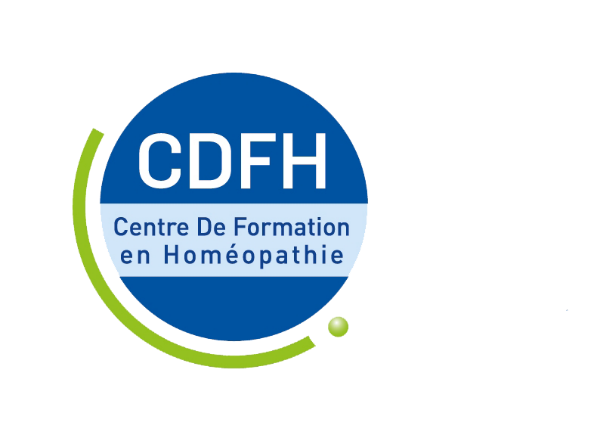 L’homéopathie au comptoir
Expertise 
GYNÉCOLOGIE ET OBSTÉTRIQUE
V5- Mise à jour 13/09/2022
Classe virtuelle
Quelques consignes
Pour le confort de tous
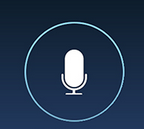 Allumer son micro, uniquement lors des temps d’échange
Activer sa caméra
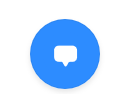 Utiliser le « chat »
Converser
S’identifier clairement : prénom + nom
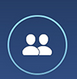 Se renommer, si besoin
2
Personnes en situation de handicap
Si vous êtes concerné vous pouvez contacter :

La référente handicap du CDFH, Christine SALVETAT par mail christine.salvetat@cdfh.fr ou par téléphone au 04.72.16.41.37

Le CDFH par mail contact@cdfh.fr ou par téléphone au 04.78.45.61.94  

Le ou les enseignants lors des pauses
[Speaker Notes: Commentaires

Le CDFH met en œuvre des actions à destination des personnes en situation de handicap]
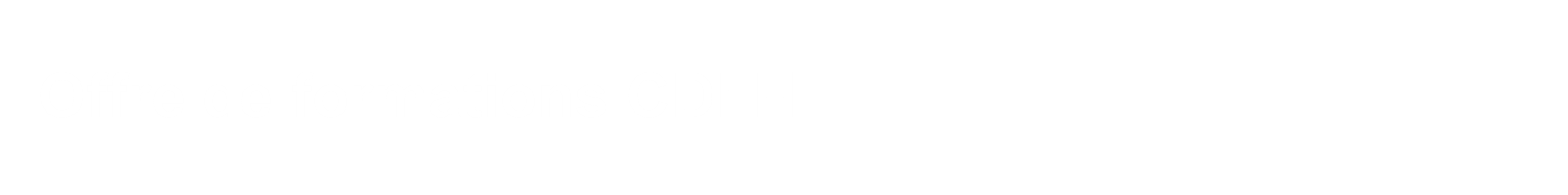 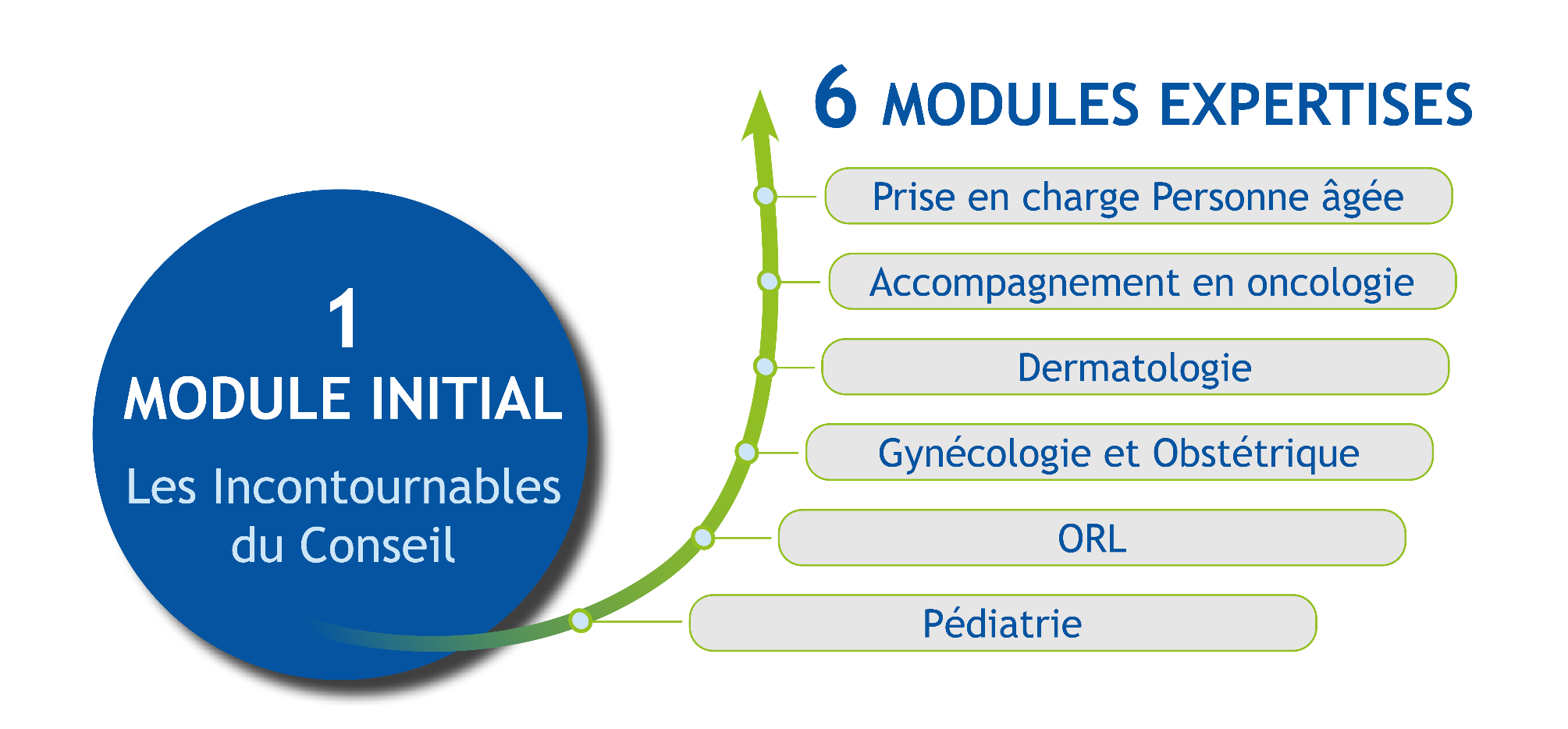 [Speaker Notes: Commentaires

Présenter le parcours de formations CDFH
 Ce module d’expertise constitue une étape complémentaire dans votre parcours de formation.
- 1ère étape : Les incontournables du conseil (2 jours généralement espacés de 15 jours à 3 semaines)
Objectif : intégrer les médicaments homéopathiques dans votre pratique quotidienne
- 2ème étape : les expertises thématiques (2 jours généralement espacés de 3  semaines à 1 mois)
Objectif : approfondir vos connaissances et perfectionner votre conseil dans une thématique
Ces modules intègrent un temps d’échanges autour de vos pratiques officinales. 
Plusieurs thèmes sont disponibles pour poursuivre votre parcours.
Ces expertises sont réparties en 3 niveaux :
Niveau 1 : Pédiatrie / ORL sont les plus faciles à mettre en pratique car les demandes de conseil ou les occasions sont fréquentes au comptoir et le plus souvent sans autre solution médicamenteuse alternative
Niveau 2 : Gynécologie et obstétrique / Dermatologie - également plus facile à mettre en pratique pour les mêmes raisons concernant la femme enceinte. Mais ce module comme celui de Dermatologie aborde également des pathologies qui nécessitent pour conseiller, un échange avec le patient ou la patiente et de la pro-activité
Niveau 3 : Accompagnement en oncologie / Prise en charge de la personne âgée - ces modules ne sont pas plus compliqués au niveau des médicaments homéopathiques ; par contre, ils demandent d’être plus à l’aise et plus sûr de soi dans l’approche du patient. Pour conseiller le patient, il faut être pro-actif, échanger avec lui, observer les lésions dans le cas de  la dermatologie car il ne demandera pas forcément un conseil…]
L’homéopathie au comptoir
Gynécologie et Obstétrique
Face aux pathologies gynécologiques courantes et aux petits maux de la grossesse :
Appliquer la méthodologie de conseil CDFH 
Choisir les médicaments homéopathiques adaptés aux symptômes aigus décrits, en appliquant les principes de prescription
Expliciter le conseil personnalisé apporté : valorisation, posologie, conseils associés et suivi
Commenter les prescriptions de médicaments homéopathiques en gynécologie: distinction traitement aigu et de terrain, valorisation et accompagnement
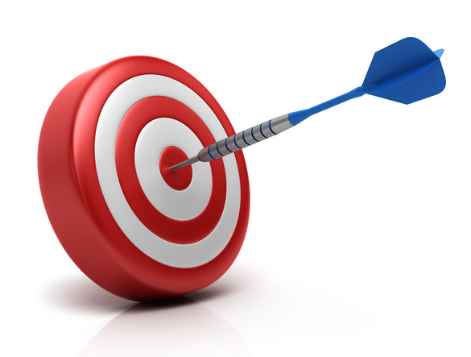 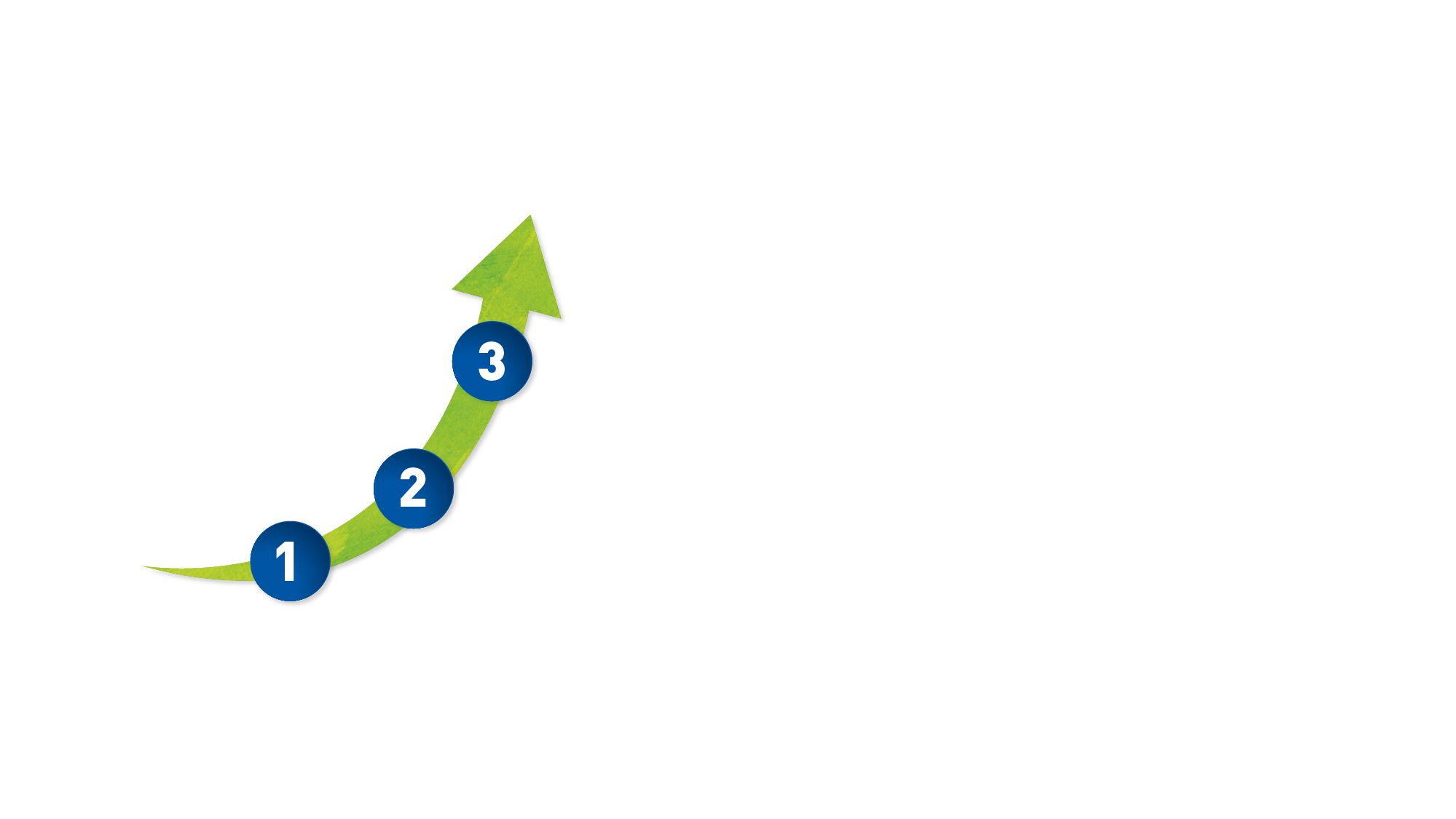 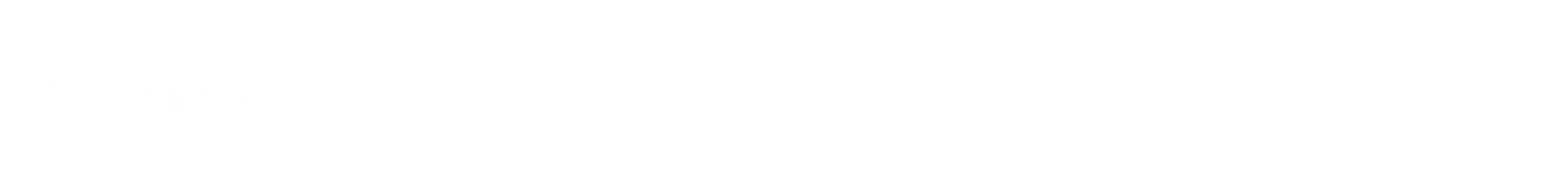 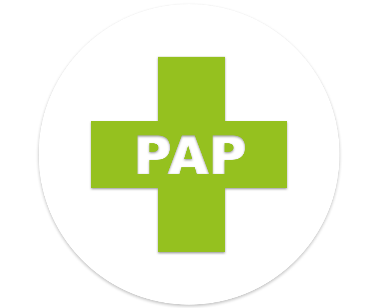  L’homéopathie en Gynécologie
1.1. Intérêt de l’homéopathie
1.2. Place de l’homéopathie
 Le conseil officinal
2.1. Règles d’or du conseil
2.2. Méthodologie de conseil
 Prise en charge officinale en Gynécologie
3.1. Troubles du cycle
3.2. Acné juvénile 
3.3. Cystite
3.4. Sevrage tabagique
3.5. Périménopause et ménopause
3.6. Grossesse
3.7. Allaitement
Règles du jeu
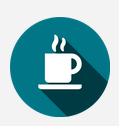 Horaires et pauses
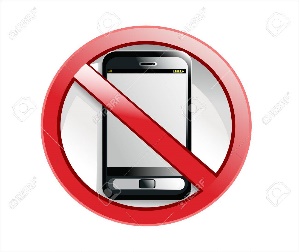 Tutoiement / vouvoiement


N
OK pour vous ?
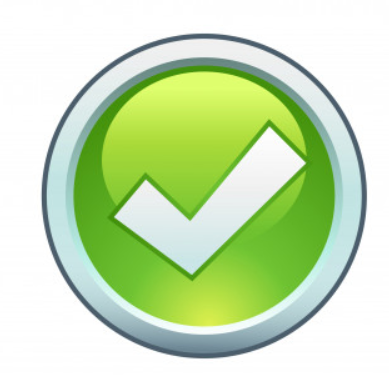 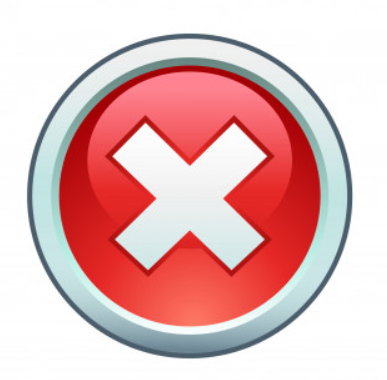 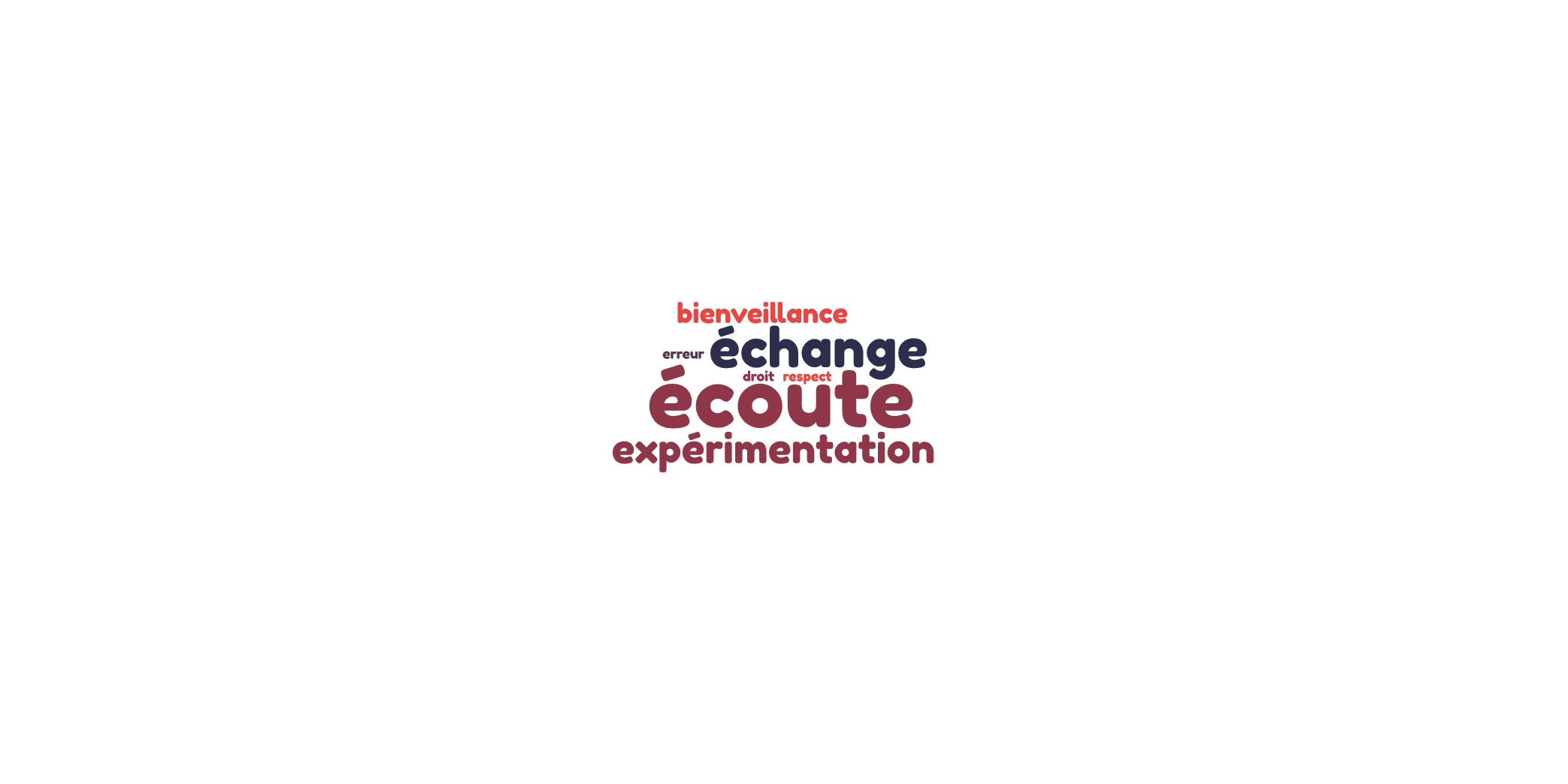 Présentation
C’est à vous…
Objectif :
Découvrir le groupe
15’
Règles du jeu :
1 min par participant 
Présentation : 
Qui je suis
Depuis ma 1ère formation, quelle place a le médicament homéopathique dans mon conseil 
Et plus spécifiquement dans la prise en charge en gynécologie
Ce que j’attends de cette formation
9
PARTIE 1
L’homéopathie en gynécologie
1.1. Intérêt de l’homéopathie 
1.2. Place de l’homéopathie
Evaluation des pratiques professionnelles
C’est à vous…
Objectifs :
Faire un état des lieux de vos pratiques professionnelles
15’
Règles du jeu :
Individuellement
Répondre au questionnaire
1.1. Intérêt de l’homéopathie
C’est à vous…
Objectif :
Identifier les avantages de la thérapeutique homéopathique dans la prise en charge en gynécologie
2’
Règles du jeu :
A la cantonade
Pour quelles raisons est-il pertinent de conseiller ou prescrire des médicaments homéopathiques dans la prise en charge en gynécologie ?
13
1.1. Intérêt de l’homéopathie
Efficacité
Action rapide 
Action dans la durée (diminution des complications et des récidives)
Sécurité : 
- Homéopathie = MEDICAMENT
- sans interactions médicamenteuses, ni effets indésirables attendus, ni contre-indication
Facilité d’observance
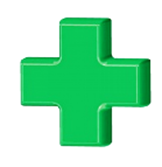 en conseil officinal : préserve le diagnostic médical
1.2. Place de l’homéopathie
Pathologies aiguës, récidivantes ou chroniques
Traitement préventif et curatif
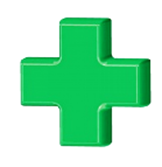 Conseil de 1ère intention
Complément d’une prescription (autres médicaments)
Complément d’un achat spontané
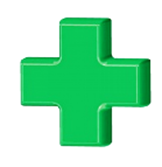 Souvent seule solution thérapeutique possible
PARTIE 2
Le conseil officinal
2.1. Règles d’or du conseil
2.2. Méthodologie de conseil
2.1. Règles d’or du conseil
Se limiter aux pathologies aiguës

Limiter le conseil dans le temps : nécessité d’une amélioration notable rapide (par exemple : 24 ou 48 heures pour un engorgement mammaire)

Savoir reconsidérer le problème = INSTAURER UN SUIVI
Et si besoin, orienter vers une consultation médicale
2.1. Règles d’or du conseil
Posologie en aigu : 
Répéter très souvent les prises au début (toutes les heures voire toutes les ½ heures pendant 24 heures) puis espacer selon amélioration, 3 à 5 fois par jour les jours suivants

Indiquer la fréquence et la durée du traitement
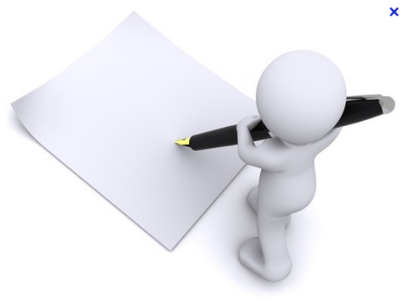 Mentionner votre conseil par écrit : 
	posologie + durée du traitement
2.2. Méthodologie de conseil
C’est à vous…
Objectifs :
Réactiver la méthodologie de conseil
Construire un outil d’aide à la prescription
10’
Règles du jeu :
A la cantonade : répondre à la question
	Quelle méthode ou quel outil utilisez-vous pour construire votre conseil ?
Individuellement :
Construire le schéma :
En indiquant le type d’informations à noter dans chaque cadran
En associant LA question à poser
I
II
III
IV
2.2. Méthodologie de conseil
?
?
?
?
?
Etiologie
I
II
Aspect
Stade
Localisation
Sensations
Signes concomitants
Modalités
III
IV
2.2. Méthodologie de conseil
Depuis quand ? 
A la suite de quoi ?
5 gr/j à 1 dose/semaine
15 – 30 CH
Similitude anatomo-physio- pathologique = 15-30CH
Que ressentez-vous ?
Que vous arrive-t-il ?
5 gr à répéter - ESA
5 CH
30 CH
Qu'est-ce qui vous améliore ?
Qu'est-ce qui vous aggrave ?
Avez-vous d’autres signes
à ajouter ?
Type sensible
Mode Réactionnel Chronique
Puis-je définir le Type sensible ?
15 – 30 CH
15 – 30 CH
Quelles maladies faites-vous 
(ou avez-vous fait) et à quel rythme ?
5 gr/j à 1 dose/semaine
1 dose/semaine
PARTIE 3
Prise en charge officinale : 
Gynécologie et Obstétrique
3.1. Troubles du cycle
3.2. Acné juvénile 
3.3. Cystite
3.4. Sevrage tabagique
3.5. Périménopause et ménopause
3.6. Grossesse
3.7. Allaitement
3.1. Troubles du cycle
Quelques rappels  : Cycle menstruel
Ensemble des phénomènes physiologiques de la femme préparant son organisme à une éventuelle fécondation
Durée habituelle de 28 jours (J1 = 1er jour des règles)
De la puberté à la ménopause
Cycle contrôlé par des hormones : 2 phases
Phase folliculaire
Phase lutéale
3.1. Troubles du cycle
Quelques rappels  : Cycle menstruel
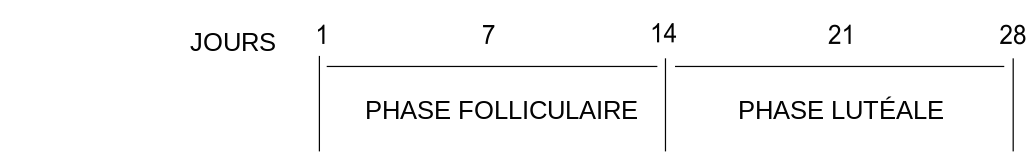 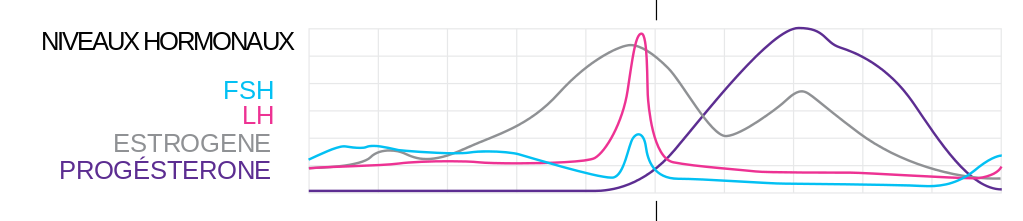 ovulation
3.1. Troubles du cycle
Quelques rappels  : Cycle menstruel
 2 situations de déséquilibre entre estrogènes et progestérone   
Hyperestrogénie 
rétention d’eau, gonflement mammaire, irritabilité, céphalées, variation des règles en abondance et en fréquence…

Hypoestrogénie 
 cycles longs, règles peu abondantes, bouffées de chaleur, sécheresse vaginale, tristesse…
3.1. Troubles du cycle
 Prescription médicale
Dilutions hormonales
Selon les situations cliniques :
Hyperestrogénie : 
- Dilution estrogènes (Folliculinum) en haute dilution,
- Si besoin, dilution de progestérone (Progesteronum) en basse dilution
Hypoestrogénie : 
- Dilution de progestérone (Progesteronum) en haute dilution,
- Si besoin, dilution estrogènes (Folliculinum) en 7 CH (ménopause, hypofertilité par carence estrogénique)
3.1. Troubles du cycle
 Prescription médicale
Dr Bruno B.
Médecine Générale Homéopathie
xxxxxxxxxxxxxxx
xxxxxxxxxxxxxx	

		Le xx/xx/xxxx	
		Valérie (31 ans)

	
	FOLLICULINUM 15 CH
	1 dose J8 et J20
	LAC CANINUM 15 CH
	5 granules 3 fois par jour si douleurs 
	au niveau des seins
Traitement pour 3 mois
3.1. Troubles du cycle
 Syndrome prémenstruel
Quelques rappels
Symptômes physiques et émotionnels : de 2 à 7 jours avant les règles et fin avec l’arrivée des règles

Symptômes les plus fréquents : douleurs mammaires, abdomino-pelviennes avec sensation de gonflement, migraines, troubles de l’humeur, fatigue, acné…

Près de 75% des femmes* en période génitale présentent des symptômes prémenstruels
 de 20 % à 30 % des femmes* ont des symptômes suffisamment intenses pour interférer avec leurs activités quotidiennes
* Source : UpToDate. Premenstrual syndrome - Epidemiology and pathogenesis of premenstrual syndrome and premenstrual dysphoric disorder, UpToDate. [Consulté le 20 juillet 2017]. www.uptodate.com
3.1. Troubles du cycle
 Syndrome prémenstruel : seins douloureux
Quelques rappels
Douleurs au niveau des seins en 2ème partie de cycle
Seins gonflés, rosé ou rouges 
Absence d’écoulement mammaire
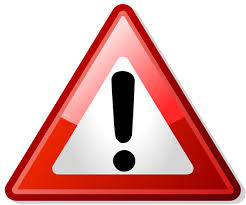 Si existence d’un nodule
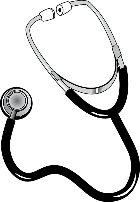  Consultation médicale
3.1. Troubles du cycle
 Syndrome prémenstruel : seins douloureux
Lac caninum 9 CH
5 granules 3 fois par jour - ESA
Seins très douloureux avant les règles
Alternance des douleurs d’un côté à l’autre
Aggravation par le toucher et les secousses
Douleur aigüe, lancinante
Aggravation au moindre mouvement
Amélioration par le port d’un soutien-gorge serré
Bryonia 9 CH 
5 granules 3 fois par jour - ESA
Tumor, rubor, calor, dolor
Douleurs pulsatives
Aggravation par le toucher et les secousses
Belladonna 9 CH  
5 granules 3 fois par jour - ESA
Congestion et tension mammaires douloureuses avant et pendant les règles 
Nodosités sensibles des seins (mastose fibro-kystique)
Phytolacca decandra 9 CH  
5 granules 3 fois par jour - ESA
3.1. Troubles du cycle
 Syndrome prémenstruel : migraines
Cyclamen europaeum 9 CH
5 granules toutes les 2 heures - ESA
Céphalées avec troubles visuels, vertiges
Belladonna 9 CH
5 granules toutes les 2 heures - ESA
Douleurs pulsatives à début et fin brusques sensation de chaleur du visage, visage rouge
Aggravation par le bruit, la lumière vive et les secousses
Actaea racemosa 9 CH
5 granules toutes les 2 heures - ESA
Céphalée occipitale irradiant dans les yeux
Aggravation pendant les règles
Iris versicolor 9 CH
5 granules toutes les 2 heures - ESA
Migraines avec vomissements amers,
précédées d’un brouillard oculaire
Lachesis mutus 15 CH
5 granules toutes les 2 heures - ESA
Céphalée occipitale ou sus orbitaire gauche
Amélioration par l’arrivée des règles
3.1. Troubles du cycle
C’est à vous…
Objectif :
Construire un schéma de synthèse
Disposer d’un outil aide-mémoire
5’
Règles du jeu :
Collégialement
Utiliser la structure proposée
Construire l’arbre décisionnel « Migraines »
Arbre décisionnel
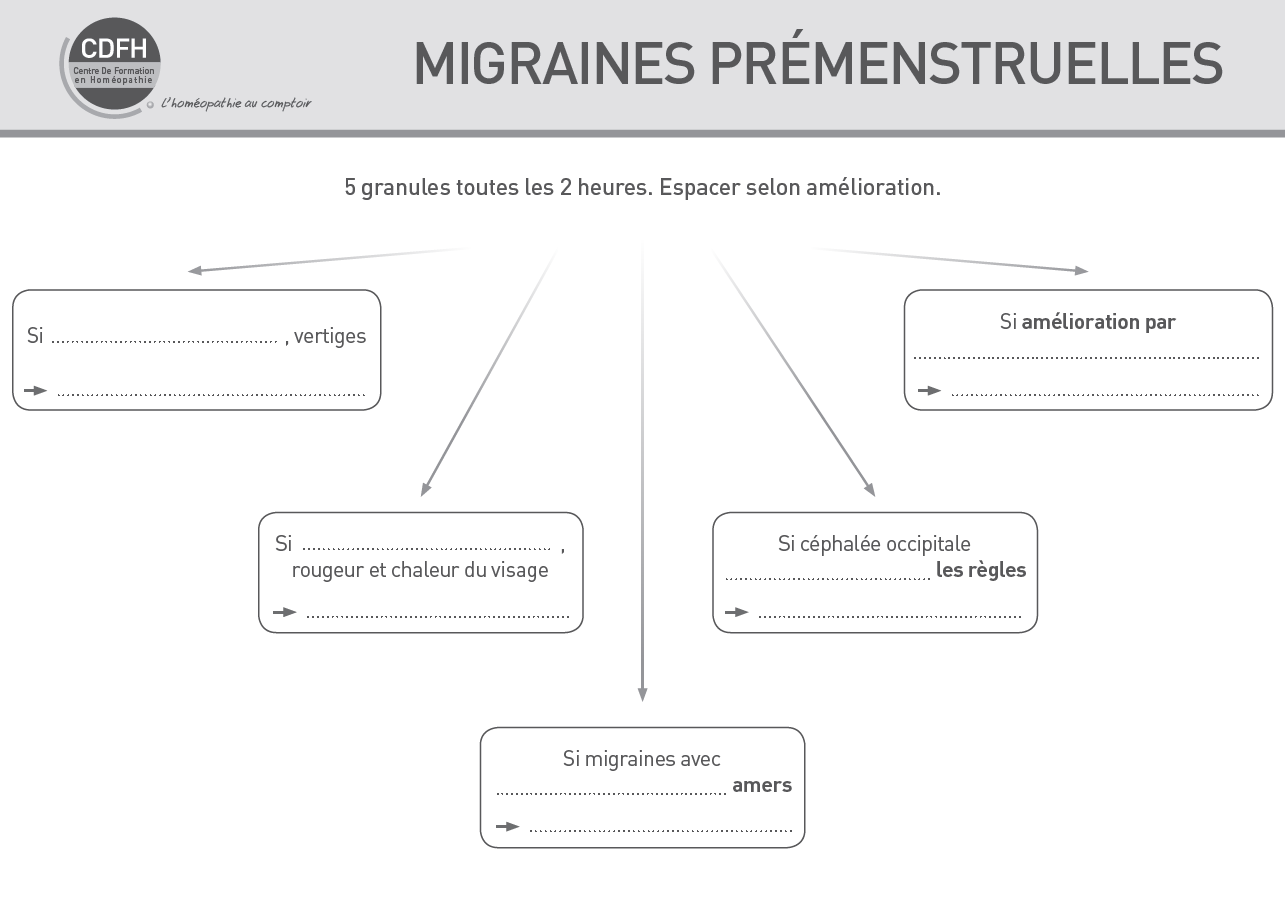 troubles visuels
l’arrivée des règles
LACHESIS MUTUS 15 CH
CYCLAMEN EUROPAEUM 9 CH
douleurs pulsatives
aggravée pendant
BELLADONNA 9 CH
ACTAEA RACEMOSA 9 CH
vomissements
IRIS VERSICOLOR 9 CH
3.1. Troubles du cycle
 Douleurs des règles
Quelques rappels
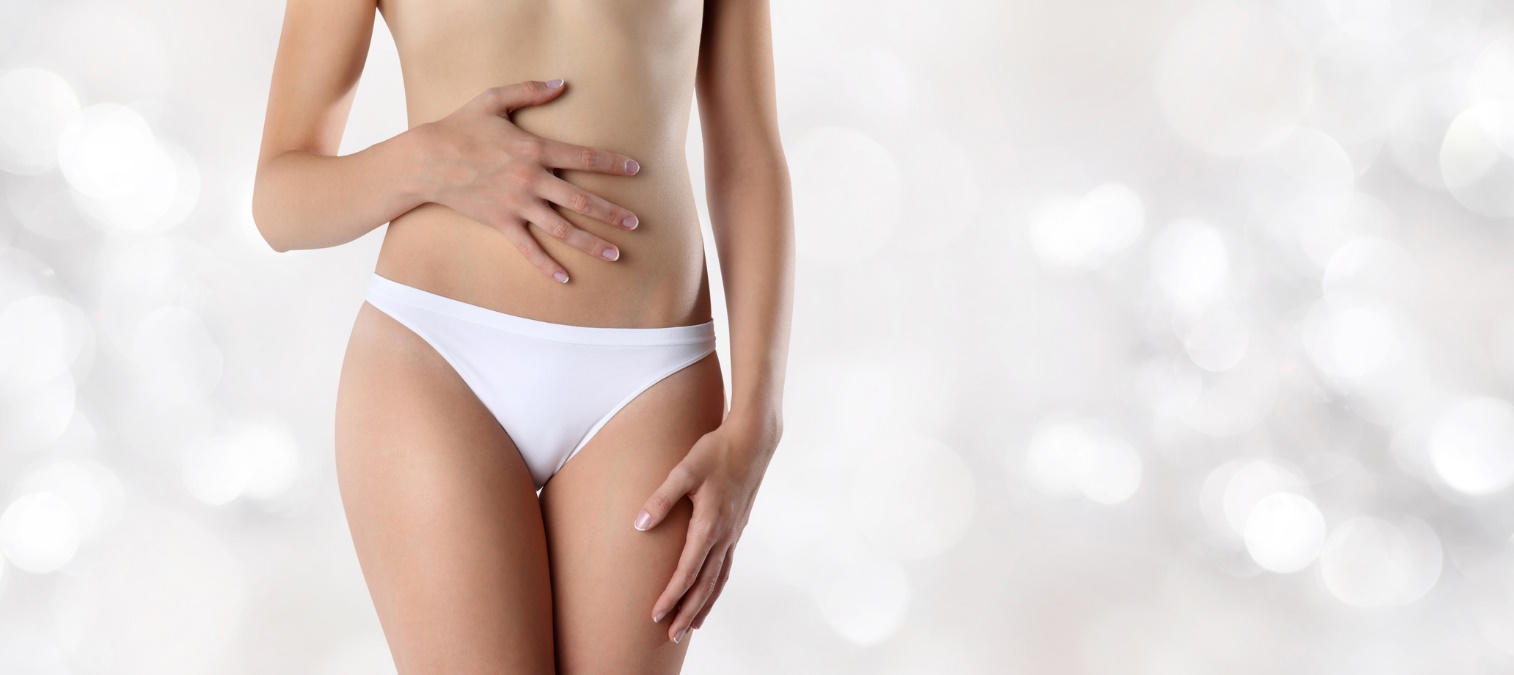 Douleurs pelviennes liées aux règles 
2 types :
Dysménorrhées primaires : dès l’installation des cycles
Dysménorrhées secondaires : apparition plus tardive après plusieurs années sans douleur
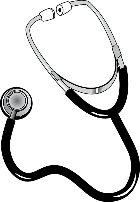 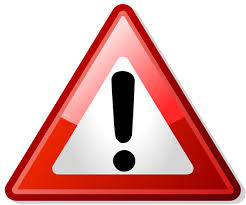 Toute dysménorrhée secondaire
 Consultation médicale
3.1. Troubles du cycle
 Douleurs des règles
Colocynthis 9 CH
Douleurs fulgurantes, 
améliorées en position « plié en deux » et par la chaleur
Magnesia phosphorica 9 CH
5 granules de chaque toutes les ½ heures - ESA
Cuprum metallicum 9 CH
5 granules toutes les ½ heures 
en fonction des douleurs - ESA
Douleurs violentes et subites à type de crampes
Actaea racemosa 9 CH
5 granules toutes les ½ heures 
en fonction des douleurs - ESA
Douleurs spasmodiques proportionnelles au flux
3.1. Troubles du cycle
 Douleurs des règles
Douleurs violentes du sacrum au pubis
Règles abondantes et prolongées de sang rouge, avec des caillots rouges évacués au moindre mouvement
Sabina 9 CH
5 granules toutes les ½ heures 
en fonction des douleurs - ESA
Caulophyllum thalictroides  9 CH
5 granules toutes les ½ heures 
en fonction des douleurs - ESA
Douleurs spasmodiques comme celles d’un accouchement 
Règles peu abondantes
3.1. Troubles du cycle
 Règles abondantes
Quelques rappels
Ménorragies = règles trop importantes sur la quantité émise de sang ou la durée des menstruations
80% de ces ménorragies sont fonctionnelles 
+ fréquentes à la puberté et à la péri-ménopause
* Source : Les Dossiers de l’Expert - Gynécologie et obstétrique - Michèle BOIRON, François ROUX, Christelle CHARVET - Editions : le Moniteur des pharmacies, Parution 2013
3.1. Troubles du cycle
 Règles abondantes
Limites du conseil
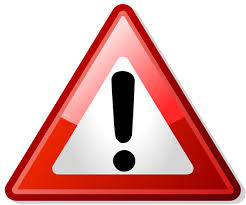 Persistance des symptômes 
Retentissement sur l’état général (anémie, hypotension…)
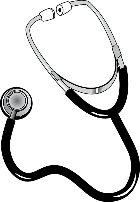  Consultation médicale
3.1. Troubles du cycle
 Règles abondantes
Phosphorus 15 CH
1 dose le premier jour des règles
Règles hémorragiques
Millefolium 5 CH
5 granules 3 à 6 fois par jour pendant les règles- ESA
Règles de sang rouge vif fluide, sans douleur
Sabina 9 CH
5 granules 3 à 6 fois par jour pendant les règles- ESA
Règles de sang rouge avec caillots, 
douleurs du sacrum au pubis
3.1. Troubles du cycle
 Rhinorrhée
Anxiété avec sensation de boule dans la gorge ou au ventre, 
caractère paradoxal, 
Amélioration par la distraction 

Ignatia amara 15 CH
Insomnie par hyperidéation, 
à la suite d’émotions joyeuses, 
Tremblements, irritabilité, tachycardie

Coffea cruda 15 CH
Troubles du comportement et du sommeil
Qui suis-je?
Trac, prostration, 
insomnie d’endormissement par anxiété d’anticipation 

Gelsemium 15 CH
Surmenage, irritabilité, hyperactivité, colère, intolérance à la contradiction, réveil nocturne vers 3h du matin

Nux vomica 15 CH
5 granules au coucher et à la demande en cas d’anxiété
3.1. Troubles du cycle
 Troubles du comportement et du sommeil
Variabilité de l’humeur, pleurs faciles, timidité, hyperémotivité, 
Amélioration  par la consolation
Pulsatilla 15 CH
5 granules au coucher 
et à la demande en cas d’anxiété
Difficultés d’endormissement malgré un besoin constant de long sommeil
Impression de sommeil insuffisant 
Alternance d’excitation fébrile et de découragement avec repli sur soi, spasmophilie, refus de toute consolation
Natrum muriaticum 15 CH
5 granules au coucher 
et à la demande en cas d’anxiété
Sepia officinalis 15 CH
5 granules au coucher 
et à la demande en cas d’anxiété
Hyperactivité, puis tristesse, renfermement, 
asthénie la veille des règles 
Sens du devoir
Aggravation par la consolation
3.1. Troubles du cycle
 Troubles du comportement et du sommeil
Lachesis mutus 15 CH
5 granules au coucher 
et à la demande en cas d’anxiété
Irritabilité, logorrhée,  jalousie, claustrophobie
	Insomnie d’endormissement, cauchemars (mort, serpent)
	Aggravation par la chaleur
	Amélioration dès l’arrivée des règles
Actaea racemosa 15 CH
5 granules au coucher 
et à la demande en cas d’anxiété
Alternance de nervosité et de spasmes, 
dorsalgies hautes
Aggravation pendant les règles
3.1. Troubles du cycle
 Prescription médicale
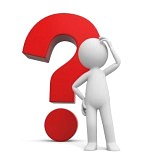 Médicaments de terrain : Puis-je définir le type sensible ?




 consultation médicale
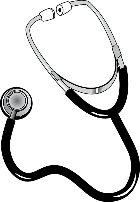 Etiologie
I
II
Aspect
Stade
Localisation
Sensations
Signes concomitants
Modalités
III
IV
3.1. Troubles du cycle
 Prescription médicale
Depuis quand ? 
A la suite de quoi ?
5 gr/j à 1 dose/semaine
15 – 30 CH
Similitude anatomo-physio- pathologique = 15-30CH
Que ressentez-vous ?
Que vous arrive-t-il ?
5 gr à répéter - ESA
5 CH
30 CH
Qu'est-ce qui vous améliore ?
Qu'est-ce qui vous aggrave ?
Avez-vous d’autres signes
à ajouter ?
Type sensible
Mode Réactionnel Chronique
Puis-je définir le Type sensible ?
15 – 30 CH
15 – 30 CH
Quelles maladies faites-vous 
(ou avez-vous fait) et à quel rythme ?
5 gr/j à 1 dose/semaine
1 dose/semaine
3.1. Troubles du cycle
 Prescription médicale
Type sensible : médicament de la personne
Patients avec des points communs : « bons répondeurs »
TENDANCES PATHOLOGIQUESCOMMUNES
+
TENDANCES COMPORTEMENTALES 
PARTAGÉES
+
Parfois une morphologie particulière
Focus matière médicale
C’est à vous…
Objectifs :

Utiliser une matière médicale
Reconnaitre les motivations de prescription et élargir les connaissances
15’
Règles du jeu : 
Individuellement,
Attribuer 2 médicaments,
A partir de l’extrait de matière médicale :
	Compléter le schéma de Hering et les principales indications.
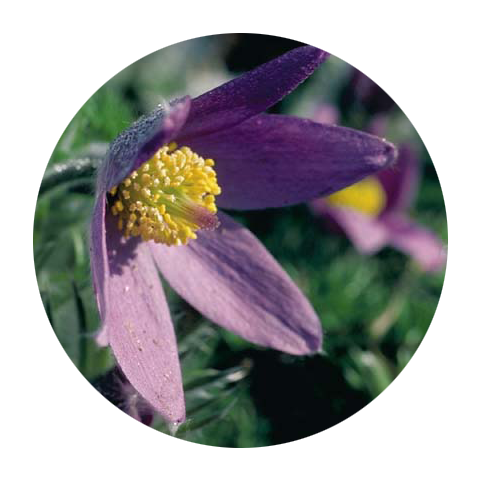 Focus matière médicale
 Pulsatilla
ÉTIOLOGIE : Variations thermiques, infections ORL ou génitales, modifications hormonales, stress affectifs
LOCALISATIONS
SENSATIONS
Extrême variabilité des sensations
Sensation de froid et frissons
Muqueuses respiratoires et digestives
Appareil génital
Système veineux
Comportement général
SIGNES CONCOMITANTS
MODALITÉS
Frissons, hypersensibilité au froid
Absence habituelle de soif
Désir de glaces, de mets assaisonnés
Intolérance aux matières grasses
Aggravation par la chaleur, par le repos
  Amélioration par la fraîcheur, par le mouvement continu, par la sympathie et la consolation
TYPE SENSIBLE
MODE RÉACTIONNEL CHRONIQUE
Inflammation des muqueuses avec écoulements jaunes, non irritants ; Phénomènes de congestion et de stase veineuses (peau à l’aspect marbré)
Tendances comportementales : Recherche de la sympathie d’autrui, extrême émotivité avec humeur changeante, timidité, caractère doux
MR Psoro-tuberculinique
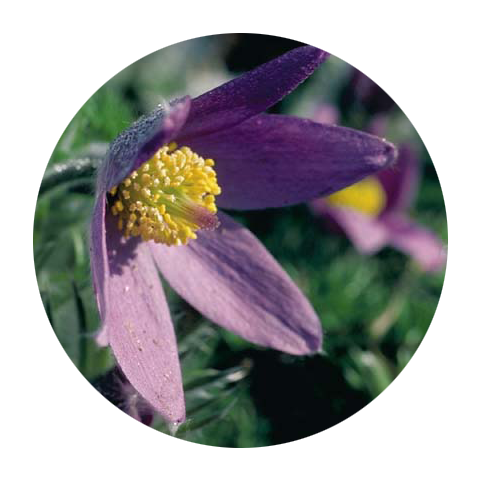 Focus matière médicale
 Pulsatilla
Principales indications :
ORL et pneumologie : coryzas aigus et chroniques, rhinites allergiques, bronchites 
Gynécologie : syndromes prémenstruels, hypoménorrhées, leucorrhées
Angéiologie : troubles circulatoires des membres inférieurs, engelures, varices
Dermatologie : rashs morbiliformes
Infectiologie : maladies infantiles
Ophtalmologie : conjonctivites
Troubles de l’humeur et du comportement : sentiment d’abandon
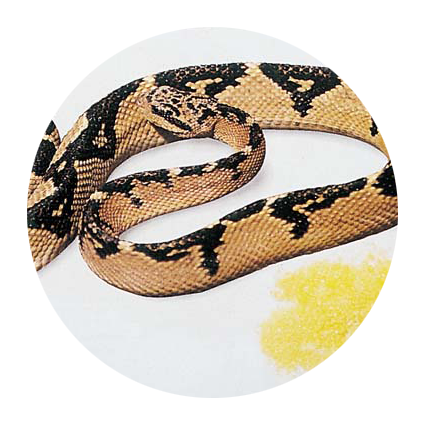 Focus matière médicale
 Lachesis mutus
ÉTIOLOGIE : Péri-ménopause, alcoolisme
LOCALISATIONS
SENSATIONS
Hypersensibilité au moindre contact et à toute constriction
Sensations de battements et de pulsations
Sensation d’oppression
Système nerveux
Sang
SIGNES CONCOMITANTS
MODALITÉS
Aggravation par le retard, l’insuffisance ou la disparition d’un flux, par la chaleur et au réveil
Amélioration par l’apparition d’un écoulement
Latéralité gauche prédominante
Bouffées de chaleur
Alternance de période de logorrhée et de mutisme
Désir d’alcool
TYPE SENSIBLE
Congestion de la face 
Tendances comportementales  : alternance d’excitation loquace et de dépression, jalousie
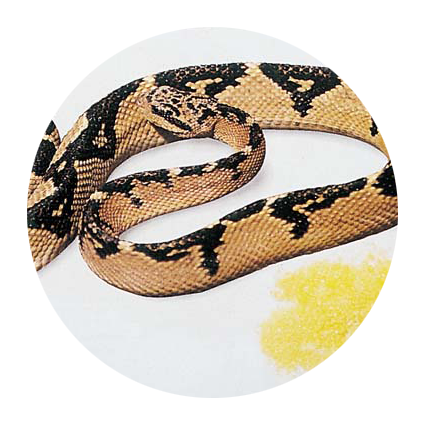 Focus matière médicale
 Lachesis mutus
Principales indications :
Gynécologie : syndromes prémenstruels, dysménorrhées, ménopause (bouffées de chaleur)
Infectiologie
Proctologie : hémorroïdes
ORL et pneumologie : rhinites allergiques, sinusites, otites moyennes aiguës, asthme
Troubles du comportement : modifications de l’humeur et du comportement (alternance d’excitation loquace et de mutisme, jalousie)
Dermatologie : acnés rosacées
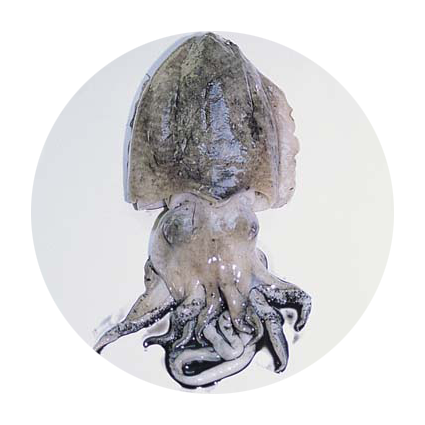 Focus matière médicale
 Sepia officinalis
ÉTIOLOGIE : Contrariétés répétées, post-partum, ménopause
LOCALISATIONS
SENSATIONS
Système circulatoire
Appareil digestif, tissu de soutien
Muqueuses et peau
Système nerveux central
Impression de "vide" au niveau de l’estomac
Pesanteur pelvienne
Bouffées de chaleur
SIGNES CONCOMITANTS
MODALITÉS
Désir de vinaigre, de cornichons, de tous mets acides, relevés
Aversion pour la vue ou l’odeur des aliments et les odeurs de cuisine
Aggravation par tout ce qui augmente la stase veineuse, par la consolation ou la contradiction
Amélioration par tout ce qui facilite la circulation veineuse
TYPE SENSIBLE
MODE  RÉACTIONNEL CHRONIQUE
Femme brune et maigre (non exclusif), tâches brunes 
Tendances comportementales  : recherche de la solitude
MR Psoro-sycotique
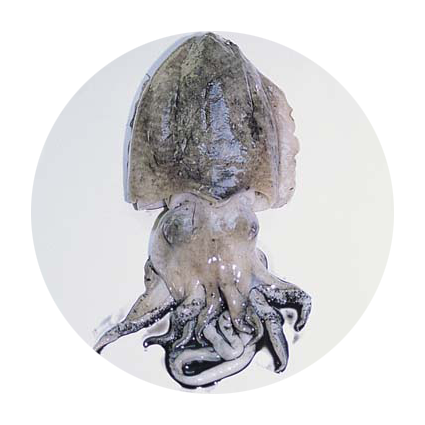 Focus matière médicale
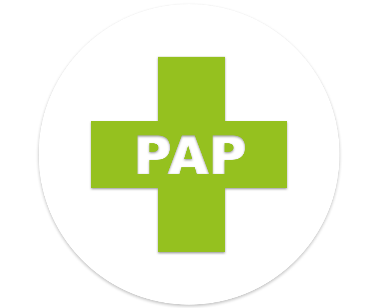  Sepia officinalis
Principales indications :
Gastro-entérologie : dyspepsies, hémorroïdes, migraines
Gynécologie : infections génitales, mycoses, dysménorrhées, ménopause, nausées de la grossesse
Urologie : infections urinaires récidivantes
Pneumologie : asthme, bronchites chroniques
Dermatologie : eczémas atopiques, herpès, acnés
Troubles du comportement : asthénie générale, états dépressifs réactionnels
Synthèse
C’est à vous…
Objectif :
Restituer les différents médicaments de la matinée
10’
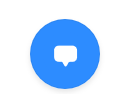 Règles du jeu : 
En utilisant 


Saurez-vous retrouver le bon médicament ?
Questions du tac-au-tac
Converser
3.2. Acné juvénile
Quelques rappels
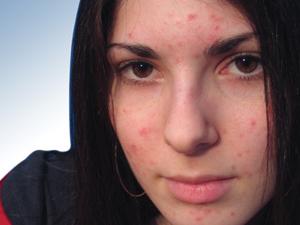 Dermatose inflammatoire des follicules pilosébacés
- Hyperséborrhée
- Hyperkératisation
- Infection et inflammation
Le plus souvent liée aux perturbations hormonales de l’adolescence
3.2. Acné juvénile
Limites du conseil
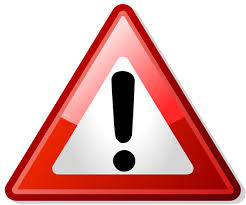 Conseil en 1ère intention

En cas d’acnés discrètes et de moyenne importance



Prévoir une consultation médicale pour traitement de terrain
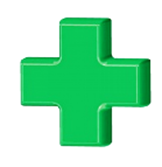 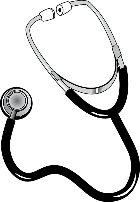 3.2. Acné juvénile
Selenium metallicum 9 CH
5 granules matin et soir
Si peau grasse, huileuse, parsemée de comédons
Kalium bromatum 9 CH
5 granules matin et soir
Si acné indurée, pustuleuse du visage, du dos, du thorax
Eugenia jambosa 9 CH
5 granules matin et soir
Si acné ponctuée 
		 Aggravation avant ou pendant les règles
3.2. Acné juvénile
Sulfur iodatum 15 CH
5 granules par jour
Acné papuleuse du front et du dos
	 Peau grasse sur le front, nez, menton
DHA-S 30 CH
(déhydro-épiandrostérone sulfate)
5 granules par jour
Si acné sévère, 
dans la cadre d’une hyper androgénie
Folliculinum 15 CH
1 dose 8ème et 20ème jour du cycle
Si aggravation en prémenstruel
3.3. Cystite
Quelques rappels
Inflammation aigüe et/ou chronique de la vessie 
Symptômes : 
brûlures ou douleurs en urinant (avant, pendant, après), 
mictions fréquentes en faible quantité
  1 femme sur 2* = au moins 1 cystite aiguë dans sa vie
	 + fréquent* : au début de l’activité sexuelle et après la ménopause
 Plusieurs origines : 
infectieuses,
interstitielles ou à « urines claires »,
radiques
* Source : https://www.ameli.fr/assure/sante/themes/cystite-aigue/reconnaitre-cystite-aigue - 9 juin 2017
3.3. Cystite
Recommandations HAS (Novembre 2016)
Pour les cystites infectieuses
 
Objectif : favoriser la prescription appropriée d’antibiotiques
 et diminuer les résistances bactériennes
Source : HAS - Fiche Mémo Cystite aiguë simple, à risque de complication ou récidivante, de la femme Novembre 2016
3.3. Cystite
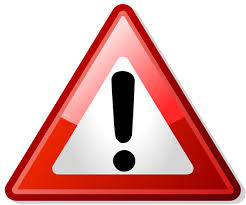 Limites du conseil
Conseil en 1ère intention : diagnostic incertain ou attente consultation médicale
En complément d’un traitement antibiotique
En cas de cystalgies à urines claires
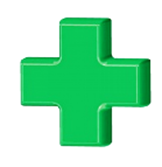 Si absence d’amélioration dans les 24 à 48 h ou si récidive
Si présence de fièvre, frissons, de douleurs lombaires
Si + de 3 ou 4 récidives par an
Si femme enceinte
Si personne immunodéprimée, personnes âgées de + de 75 ans ou en cas de maladie rénale chronique sévère
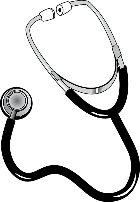  Consultation médicale rapide
3.3. Cystite
Cantharis 9 CH
5 granules toutes les heures puis ESA
Douleurs brûlantes, avant, pendant et après la miction
Mictions fréquentes et peu abondantes
Staphysagria 15 CH
5 granules toutes les heures puis ESA
Cystalgie à urines claires
Suite de contrariétés, frustration
Mercurius corrosivus 9 CH
5 granules toutes les heures puis ESA
Brûlures intenses et ténesme,
Hématurie
Serum anticolibacillaire 8 DH
3 ampoules par jour pendant 4 jours
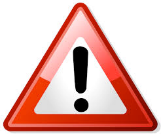 Si infection urinaire à Escherichia Coli 
Amélioration notable en 48h, 
sinon consultation médicale obligatoire
3.3. Cystite
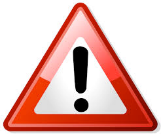 Dans l’attente d’une consultation médicale
Colibacillinum 15 CH
Pour prévenir des récidives
Et / ou
médicament 
de Type sensible
médicament 
de Mode Réactionnel Chronique
1 dose de chaque/semaine
3.4. Sevrage tabagique
Quelques rappels : risques liés au tabagisme
X 7
 En 30 ans, décès liés au tabac chez les femmes
Association tabac       contraception estroprogestative = risque accru de maladies cardiovasculaires 
Tabac = cofacteur de risque du cancer du col de l’utérus (favorise les infections par HPV)
Tabac = cofacteur de risque du cancer du sein, surtout à la ménopause
Tabac et grossesse 
 Risque de grossesse extra-utérine et de complications
 Pour le bébé : risque de retard de croissance, problèmes respiratoires…
+
* Source : Communiqué de presse de la Fédération française de cardiologie – 09 mai 2016
3.4. Sevrage tabagique
Lobelia inflata 5 CH
Désaccoutumance du tabac
Caladium seguinum 5 CH
Troubles neurovégétatifs pendant le sevrage
5 granules de chaque à chaque envie de fumer, dès le début
Ignatia amara 15 CH
5 granules 3 fois par jour
Anxiété avec compensation en mangeant, 	
Sensation de boule à la gorge ou à l’estomac
Soupirs fréquents, Insomnie d’endormissement avec angoisse
Amélioration par la distraction
Nux vomica 15 CH
5 granules 3 fois par jour
Irritabilité, colère
Insomnie d’endormissement et réveil nocturne vers 3h du matin                               
Tendance à la constipation
Staphysagria 15 CH
5 granules 3 fois par jour
Frustration intense 
Sentiment d’injustice
Arbres décisionnels
C’est à vous…
Objectif :
Construire un schéma de synthèse
Disposer d’un outil aide-mémoire
10’
Règles du jeu :
Individuellement
Utiliser la structure proposée
Construire les 2 arbres décisionnels « Acné juvénile » et « Sevrage tabagique »
Arbres décisionnels
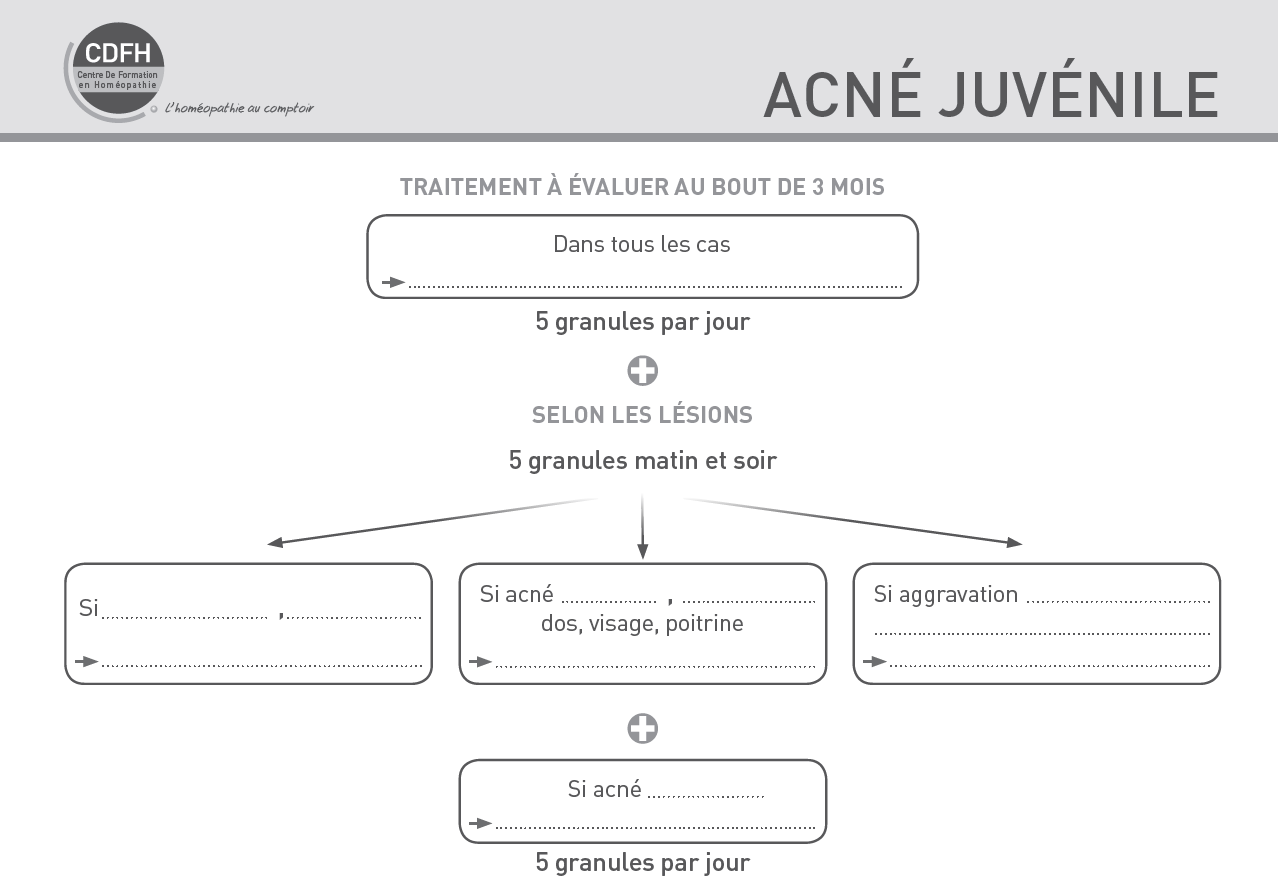 SULFUR IODATUM 15 CH
indurée   pustuleuse
avant
peau grasse        comédons
ou pendant les règles
SELENIUM METALICUM 9 CH
KALIUM BROMATUM 9 CH
EUGENIA JAMBOSA 9 CH
sévère
DHA-S 30 CH
Arbres décisionnels
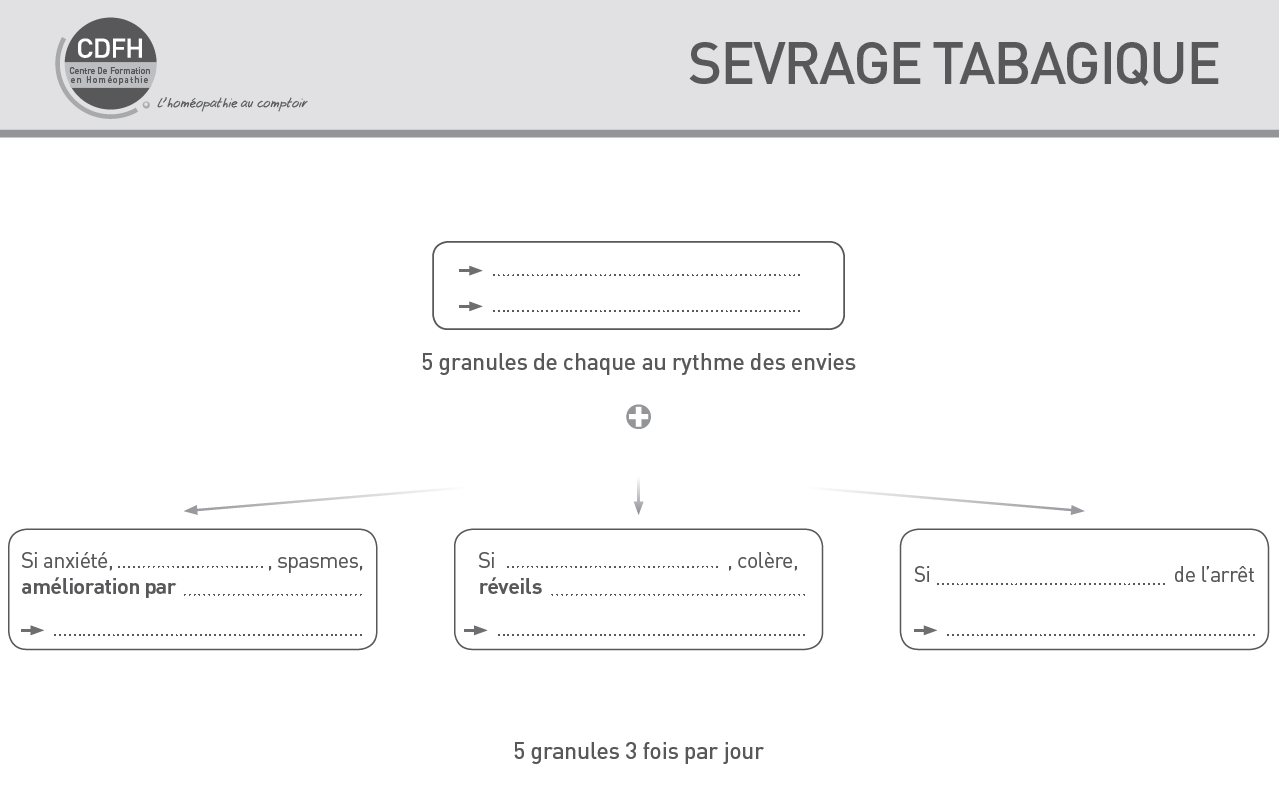 LOBELIA INFLATA 5 CH
CALADIUM SEGUINUM 5 CH
irritabilité
hypersensibilité
frustration
la distraction
nocturnes vers 3h du matin
STAPHYSAGRIA 15 CH
IGNATIA AMARA 15 CH
NUX VOMICA 15 CH
3.5. Périménopause et ménopause
Quelques rappels
Ménopause = Arrêt des règles depuis plus d’un an 

Périménopause = période entourant la ménopause

En périménopause, 2 périodes :
- Hyperestrogénie relative
- Hypoestrogénie

Principaux symptômes de ménopause : 
bouffées de chaleur, asthénie, troubles du sommeil, sécheresse vaginale, 
prise de poids, douleurs articulaires
3.5. Périménopause et ménopause
 Bouffées de chaleur
Lachesis mutus 15 CH
5 granules 3 à 4 fois par jour
en fonction des symptômes
Bouffées de chaleur, réveils nocturnes 	obligeant à se découvrir, ne supporte pas d’être serrée
Belladonna 9 CH
5 granules 3 à 4 fois par jour
en fonction des symptômes
Bouffées de chaleur à début et fin brusques, 
sueurs abondantes
Congestion
Amylium nitrosum  9 CH
5 granules 3 à 4 fois par jour
en fonction des symptômes
Sensation de froid après les bouffées de chaleur
Sueurs abondantes, anxiété
3.5. Périménopause et ménopause
 Bouffées de chaleur
Glonoïnum 9 CH
5 granules 3 à 4 fois par jour
en fonction des symptômes
Bouffées de chaleur, sueurs, palpitations, 	
congestion céphalique, impression que la tête va « éclater » 
Aggravation par la chaleur, amélioration au grand air
Sanguinaria canadensis 9 CH
5 granules 3 à 4 fois par jour
en fonction des symptômes
Bouffées de chaleur avec rougeur circonscrite
des joues, sensation de brûlures intense des paumes des mains, des plantes de pieds et des oreilles
Sepia officinalis 9 CH
5 granules 3 à 4 fois par jour
en fonction des symptômes
Bouffées de chaleur partant du bassin et montant vers le visage (absence de rougeur du visage), sueurs de tout le corps sauf de la tête
3.5. Périménopause et ménopause
 Bouffées de chaleur
Géraldine V.
Médecin généraliste
xxxxxxxxxxxxxxx
xxxxxxxxxxxxxx	

		Le xx/xx/xxxx	
		Nathalie (51 ans)



	FSH 15 CH
	5 granules par jour 
	LACHESIS MUTUS 9 CH
	5 granules 3 fois par jour


Traitement pour 3 mois
3.5. Périménopause et ménopause
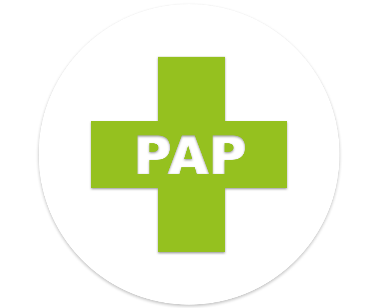  Asthénie
Kalium phosphoricum 15 CH
5 granules le matin
Asthénie physique et psychique, céphalées, vertiges, troubles de la mémoire
Phosphoricum acidum 15 CH
5 granules le matin
Asthénie physique et psychique plus marquée, déprime, indifférence, repli sur soi
China rubra 15 CH
5 granules le matin
Asthénie suite de pertes liquidiennes (sueurs abondantes…)
Jeu de synthèse
C’est à vous…
Objectifs :
Restituer les informations sur les médicaments de la journée
10’
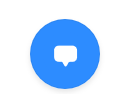 Règles du jeu :
En utilisant 


Saurez-vous retrouver le bon médicament ?
Questions du tac-au-tac
Converser
Synthèse cas de comptoir
C’est à vous…
Objectif :
S’entrainer et mettre en application pour pratiquer dès demain
Règles du jeu :
Pratiquer en groupe de 3 : 1 patient, 1 pharmacien/préparateur et 1 observateur
3 cas différents pour pratiquer chacun des rôles
S’appuyer sur la méthodologie de conseil
SEUL le patient lit la Carte « Patient » et ne répond qu’aux questions que le pharmacien lui pose
Le pharmacien construit son conseil
L’observateur s’appuie sur la grille « Observateur » pour faire le débrief du pharmacien
Pour chaque cas  : 4 min de jeu + 5 min débrief (méthode et conseil)
30’
Cas de comptoir
 Fiche patient
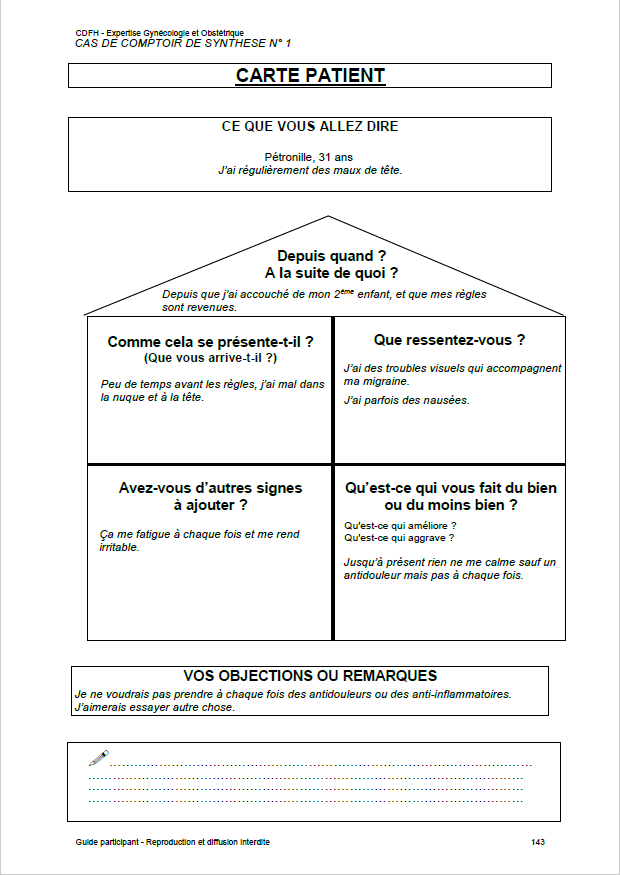 Pour celui qui joue le patient
p. 143 à 145
1 Fiche cas de comptoir par personne
75
Cas de comptoir
 Fiche pharmacien / préparateur
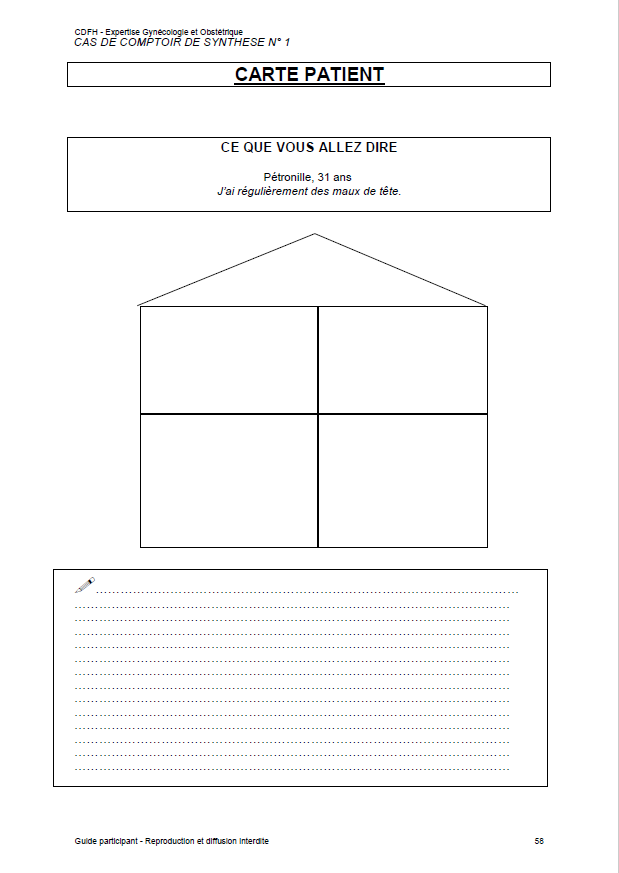 Pour celui qui joue le pharmacien/préparateur
p. 58 à 60
76
Cas de comptoir
 Fiche observateur
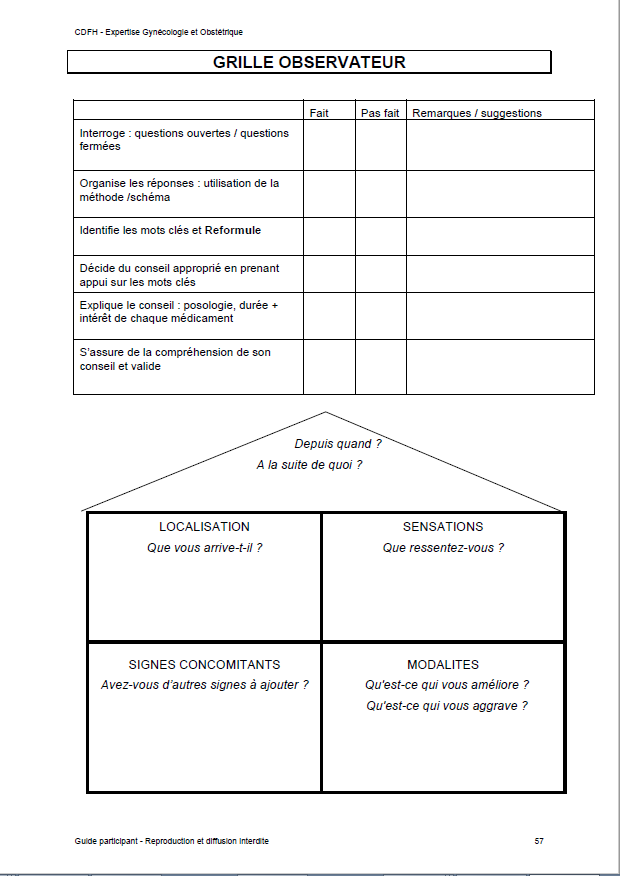 Pour celui qui joue l’observateur
p. 57
77
Pétronille, 31 ans 
« J’ai régulièrement des maux de tête. »
Cas comptoir n°1
Depuis quand ?
A la suite de quoi ?
Depuis que j’ai accouché de mon 2ème enfant, et que mes règles sont revenues.
Conseil
Comme cela se présente-t-il ?
(Que lui arrive-t-il ?)
Que ressentez-vous ?
J’ai des troubles visuels qui accompagnent ma migraine.
J’ai parfois des nausées.
Peu de temps avant les règles, j’ai mal dans la nuque et à la tête.
Qu’est-ce qui vous fait du bien ou du moins bien ?
Avez-vous d’autres signes
à ajouter ?
Qu'est-ce qui améliore ? Qu'est-ce qui aggrave ?
Jusqu’à présent rien ne me calme sauf un antidouleur mais pas à chaque fois.
Ça me fatigue à chaque fois et me rend irritable.
« Ma fille a des maux de ventre à chaque cycle. »
Cas comptoir n°2
Depuis quand ?
A la suite de quoi ?
Conseil
Depuis que ses règles ont commencé.
Comme cela se présente-t-il ?
(Que lui arrive-t-il ?)
Que ressent-elle ?
Elle dit que ça fait comme un pincement violent, brusque et qui se répète.
Elle a une forte douleur dans le bas ventre.
Qu’est-ce qui lui fait du bien ou du moins bien ?
Avez-vous d’autres signes
à ajouter ?
Qu'est-ce qui améliore ? Qu'est-ce qui aggrave ?
Elle est pliée en 2 dans son lit.
L’autre jour, sa grand-mère lui a mis une bouillotte sur le ventre et c’était mieux.
Non
Emilienne vient avec sa maman pour racheter son savon pour le visage. « J’aimerais que vous lui donniez un conseil car le savon ne parait pas suffisant pour calmer son acné. »
Cas comptoir n°3
Depuis quand ?
A la suite de quoi ?
J’utilise presque tous les jours le savon, depuis 2 mois environ
Conseil
Comme cela se présente-t-il ?
(Que lui arrive-t-il ?)
Que ressentez-vous ?
Les boutons sont assez gênants et douloureux car indurés.
Il y un peu moins de boutons mais ceux qui restent sont plus gros.
Je commence à en avoir dans le dos.
Qu’est-ce qui vous fait du bien ou du moins bien ?
Avez-vous d’autres signes
à ajouter ?
Qu'est-ce qui améliore ? Qu'est-ce qui aggrave ?
La maman : cette situation commence à la stresser ; elle a peur que ça ne s’aggrave.
Rien de spécial
Synthèse et conclusion du J1
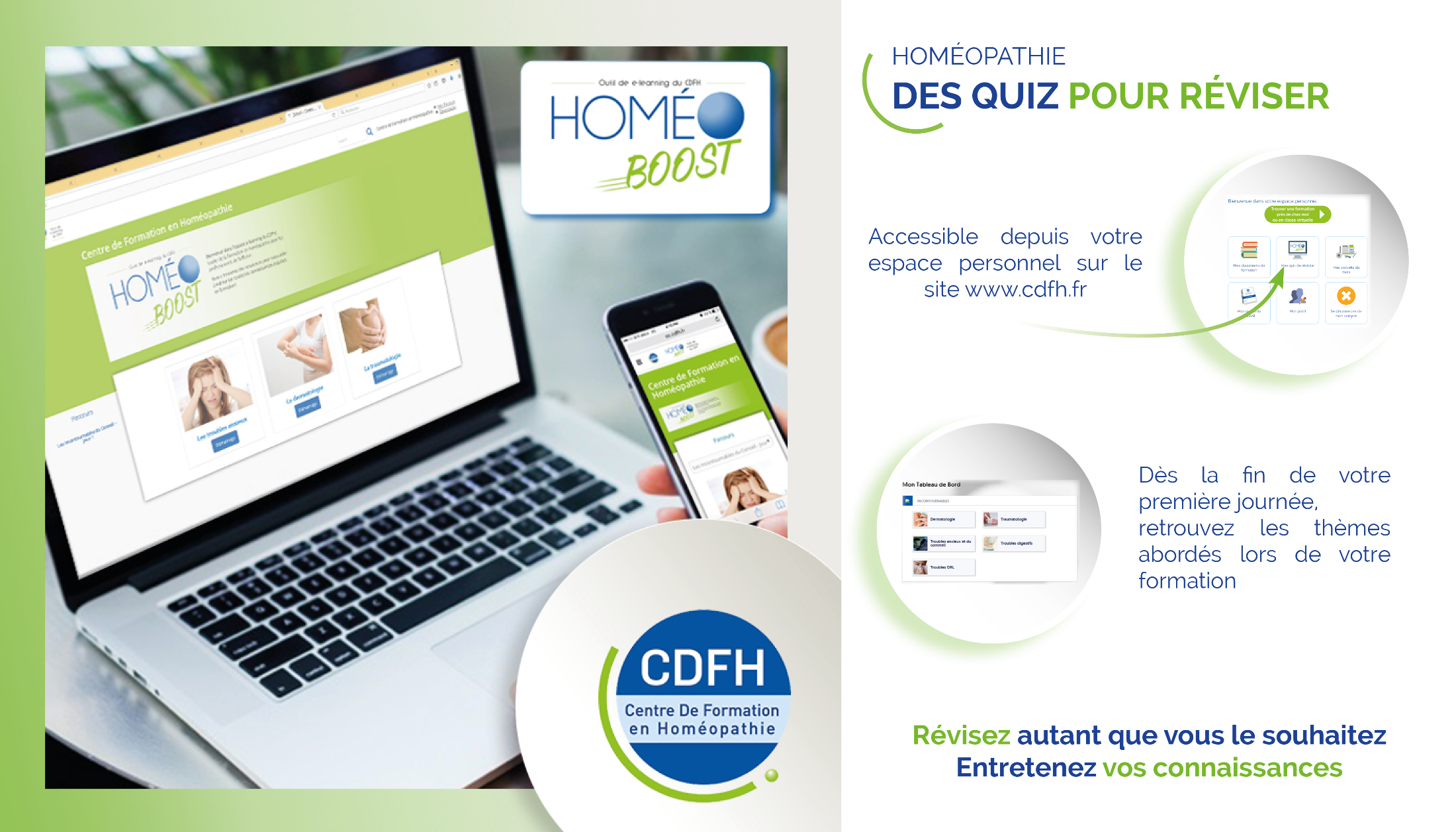 [Speaker Notes: Commentaires

 Faire une synthèse des points forts de la journée
 Valoriser l’outil Homéoboost	
 Nous avons abordé cette 1ère journée beaucoup de médicaments. Pour vous aider à les mémoriser et vous entrainer, nous mettons à votre disposition Homéoboost, disponible sur votre espace personnel CDFH. Vous pouvez ainsi réviser quand vous voulez, à votre rythme. Je vous incite à l’utiliser régulièrement. 
 Informer sur l’accès à leur espace personnel
Un mail de rappel leur est envoyé en fin de journée (J1).
 Envoi au mail communiqué lors de l’inscription - il se peut que ce soit le mail de la pharmacie si pas de mail perso communiqué + vérifier dans les SPAMS
 Si pas de mail reçu : contacter le CDFH à l’adresse contact@cdfh.fr ou par téléphone au 04 78 45 61 94
En fin de formation (après le J2), ils retrouveront sur cet espace :
- la liste des médicaments abordés au cours de ces 2 jours
- les différents arbres décisionnels à télécharger 
- la méthodologie de conseil
+ leurs documents administratifs (attestation de formation, certificat de réalisation)
+ les derniers conseil du mois, outil pédagogique de mémorisation]
Synthèse et conclusion du J1
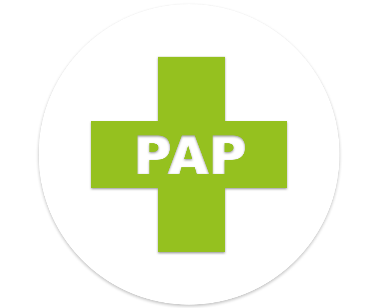 Et demain …
Qu’allez-vous expérimenter ?
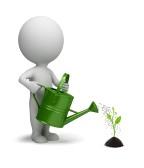 Pour J2 : 
Compléter les arbres décisionnels
Apporter 1 cas de comptoir vécu
Description du cas
Démarche de conseil
Choix des médicaments (justification, dilution, posologie, durée de traitement et suivi)
L’homéopathie au comptoir
Expertise 
GYNÉCOLOGIE ET OBSTÉTRIQUE
Journée 2
Quelques consignes
Pour le confort de tous
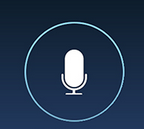 Allumer son micro, uniquement lors des temps d’échange
Activer sa caméra
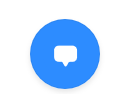 Utiliser le « chat »
Converser
S’identifier clairement : prénom + nom
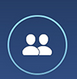 Se renommer, si besoin
84
L’homéopathie au comptoir
Gynécologie et Obstétrique
Face aux pathologies gynécologiques courantes et aux petits maux de la grossesse :
Appliquer la méthodologie de conseil CDFH 
Choisir les médicaments homéopathiques adaptés aux symptômes aigus décrits, en appliquant les principes de prescription
Expliciter le conseil personnalisé apporté : valorisation, posologie, conseils associés et suivi
Commenter les prescriptions de médicaments homéopathiques en gynécologie: distinction traitement aigu et de terrain, valorisation et accompagnement
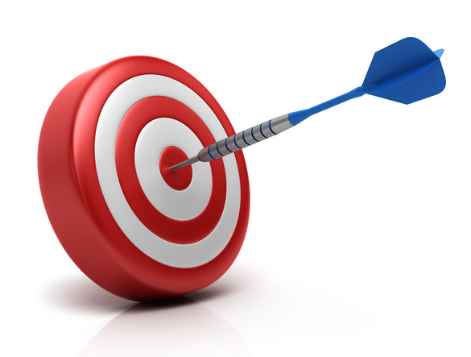 PARTIE 3
Prise en charge officinale : 
Gynécologie et Obstétrique
3.1. Troubles du cycle
3.2. Acné juvénile 
3.3. Cystite
3.4. Sevrage tabagique
3.5 Périménopause et ménopause
3.6 Grossesse
3.7 Allaitement
Réactivation
C’est à vous…
Objectifs :
Restituer les informations sur les médicaments du J1
20’
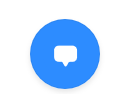 Règles du jeu :
En utilisant 


Saurez-vous retrouver le bon médicament ?
Questions du tac-au-tac
Converser
Cas de comptoir vécu
C’est à vous…
Objectif :
Echanger sur vos pratiques
45’
Règles du jeu :
Partage et échanges autour de cas vécus
Cas vécus
Etiologie
Conseil
Aspect/stade/localisation
Sensations
Modalités
Signes concomitants
Cas vécus
Etiologie
Conseil
Aspect/stade/localisation
Sensations
Modalités
Signes concomitants
Cas vécus
Etiologie
Conseil
Aspect/stade/localisation
Sensations
Modalités
Signes concomitants
3.6. Grossesse
Recommandations HAS (Mai 2016) : suivi de la grossesse normale
8 consultations = examen clinique mensuel
3 échographies recommandées 
Examens biologiques
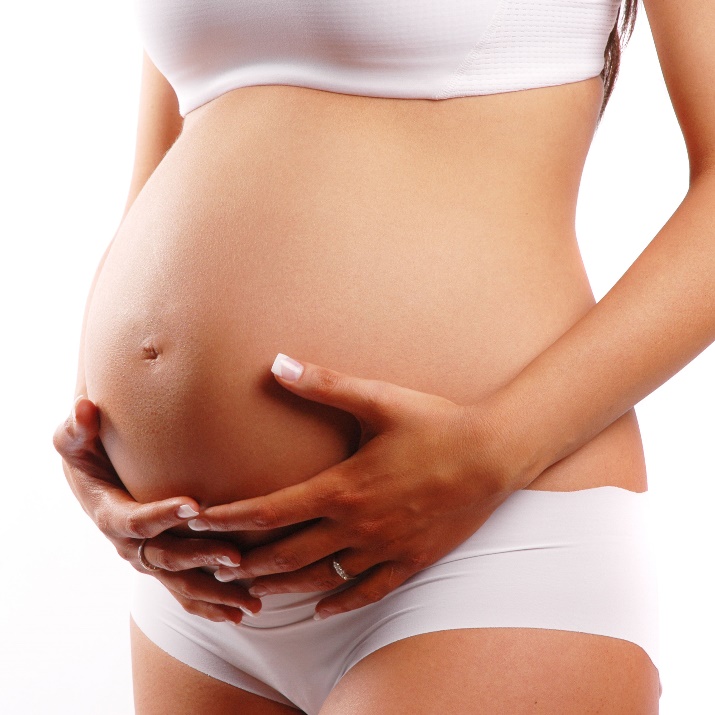 Suivi assuré par :
Sage-femme
Médecin généraliste
Gynécologue (médical ou obstétricien)
Source : HAS – Synthèse des recommandations professionnelles : Suivi et orientation des femmes enceintes en fonction des situations à risque identifiées – Mise à jour Mai 2016
3.6. Grossesse
Campagne ANSM (01 Juin 2021)
Seules 3 femmes sur 10 se déclarent suffisamment informées sur les risques liés aux médicaments pendant la grossesse(1)

Campagne d’information Médicaments et Grossesse
 Alerter et réduire les risques
Santé Publique France
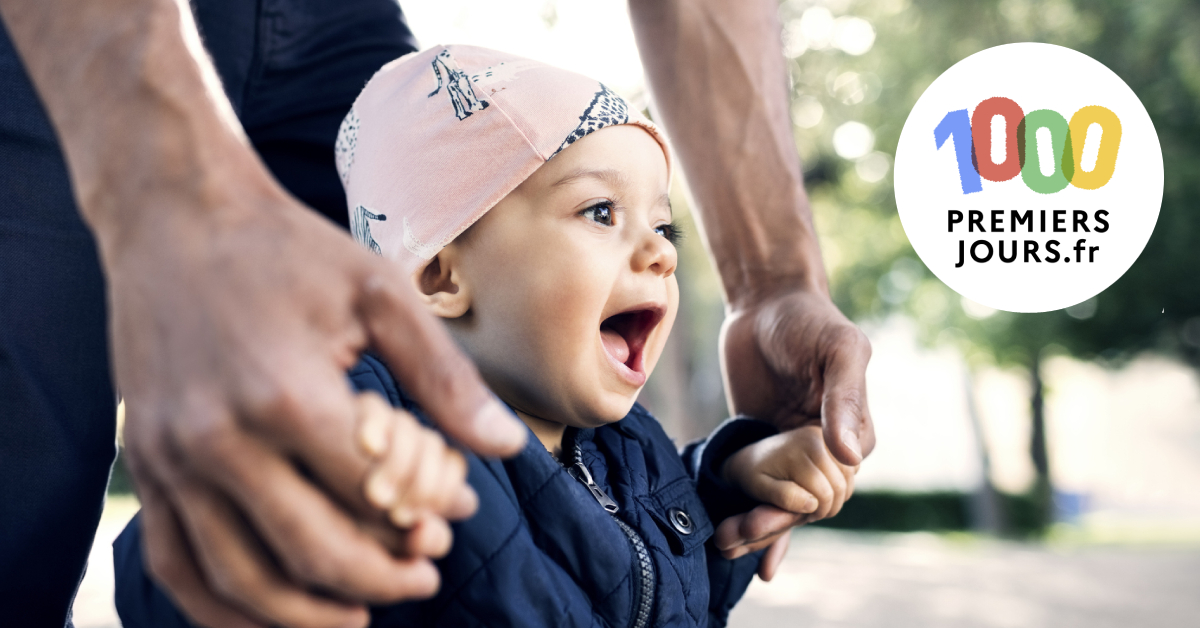 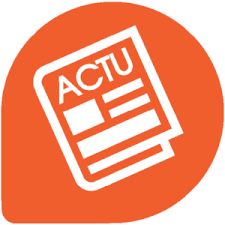 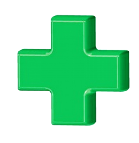 A recommander : site de conseils pour les futurs parents…
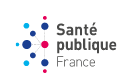 (1) Enquête Médicaments et grossesse : pratiques et perceptions des jeunes mères, femmes enceintes ou ayant un projet de grossesse réalisée par l’institut Viavoice pour l’ANSM (novembre 2019/novembre 2020).
[Speaker Notes: Commentaires

Visualiser le film campagne d’information Médicaments et Grossesse

Evoquer le nouveau site créé par Santé Publique France, pour accompagner les jeunes parents, face aux questions qu’ils se posent  : www.1000-premiers-jours.fr]
3.6. Grossesse
Nouvelle mission
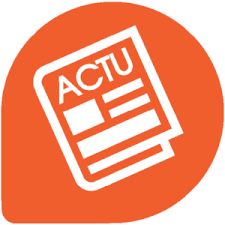  Accompagnement des femmes enceintes 
(Convention pharmaceutique mars 2022, arrêté publié au JO le 07 avril 2022)
Relayer la campagne ANSM 

Informer des risques de l’automédication (médicaments, compléments alimentaires, phytothérapie, aromathérapie)
 Sensibiliser au risque lié à la consommation de substances tératogènes ou fœto-toxiques
Opportunité pour :
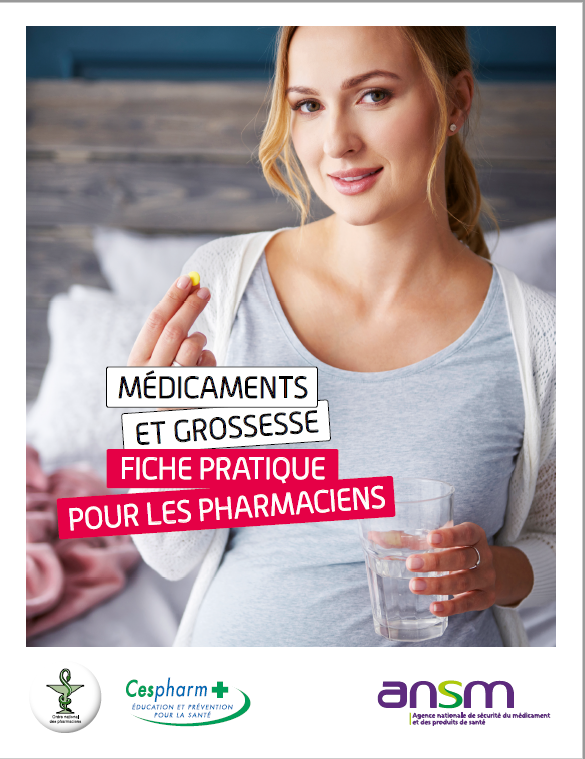 Informer des risques du tabac et de l’alcool + accompagner le sevrage tabagique
Conseiller en 1ère intention (grossesse normale)
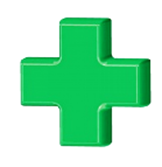  Homéopathie = thérapeutique de 1ère intention
 Conseils hygiéno-diététiques
[Speaker Notes: Commentaires
Valoriser les rôles de l’équipe officinal dans l’accompagnement de la grossesse
L’équipe officinale a un rôle fondamental auprès de la femme enceinte pour :
l’informer des risques du tabac et de l’alcool pour son futur bébé et accompagner son sevrage tabagique si besoin
 Faire le lien avec la partie « sevrage tabagique » abordée en J1
l’informer des risques de l’automédication aussi bien pendant sa grossesse que lors de l’allaitement
La grossesse est un état physiologique qui s’accompagne régulièrement d’une succession de petits maux. L’équipe officinale est un acteur privilégié pour accompagner les femmes enceintes, en 1ère intention et gérer ces manifestations désagréables.
Les interpeler sur l’intérêt et l’apport des médicaments homéopathiques 
Son efficacité et sa non-iatrogénicité font de l’homéopathie la thérapeutique de choix pour les femmes enceintes et les femmes allaitantes.
La balance bénéfice/risque favorable légitime sa place de 1ère intention pour gérer les petits mots de la grossesse.
 Pour info : les TM et les gouttes sont contre-indiquées du fait de la présence d’alcool

L’arrivée d’un enfant marque souvent l’entrée de l’homéopathie dans la famille.

Et en complément au comptoir, différents conseils hygiéno-diétiques seront prodigués à la future maman.]
3.6. Grossesse
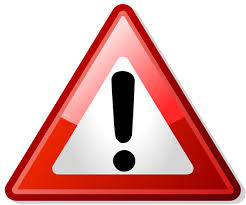 Limites du conseil
Si fièvre 
Si brûlures urinaires 
Si écoulements ou saignements génitaux
Si contractions fréquentes et/ou douloureuses
Si céphalées inhabituelles ou œdèmes
Si vomissements importants (surtout au 3ème  trimestre)
Si bébé ne bouge plus ou moins 
En cas de choc au ventre ou chute
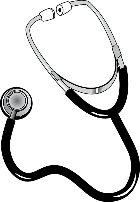  Consultation médicale importante
3.6. Grossesse
Troubles digestifs

 Troubles circulatoires

 Douleurs ligamentaires (dos, bassin) et crampes

 Troubles anxieux et du sommeil

 Préparation à l’accouchement

 Post-partum
3.6. Grossesse
 Troubles digestifs
C’est à vous…
Objectif :
Réactiver les médicaments des troubles digestifs
15’
Règles du jeu :
A tour de rôle
Positionner d’un côté ou de l’autre la carte correspondant soit au médicament, soit au symptômes
3.6. Grossesse
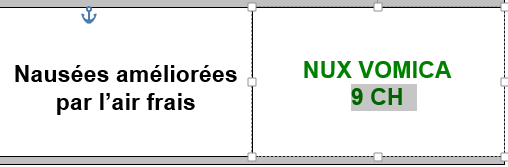 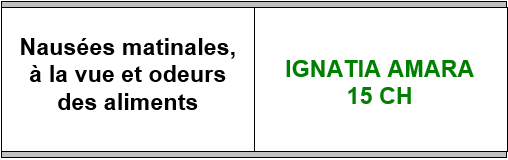 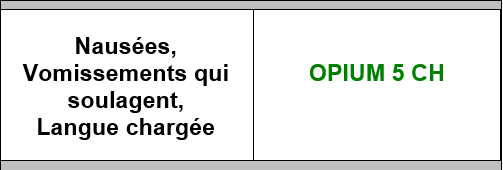 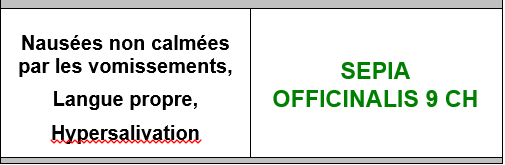 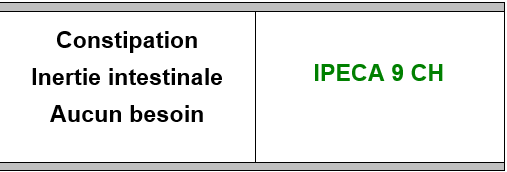 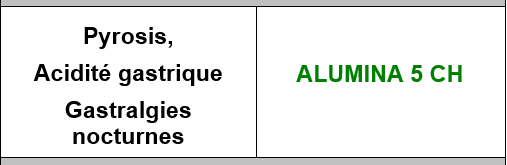 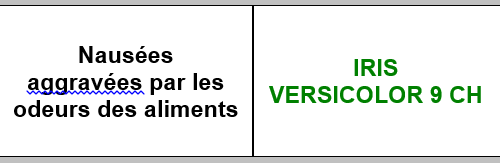 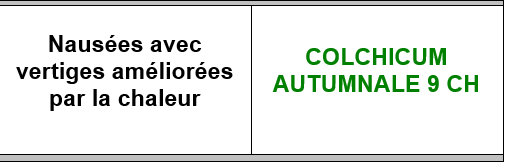 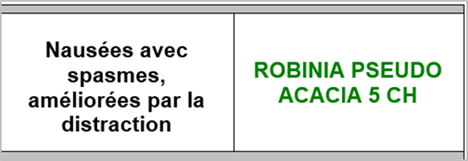 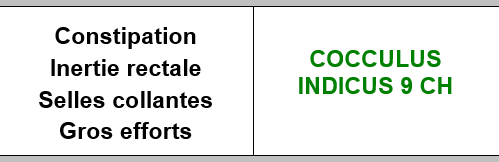 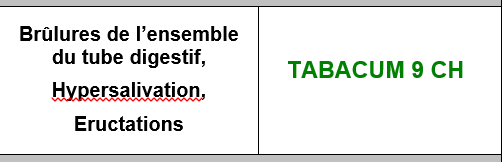 3.6. Grossesse
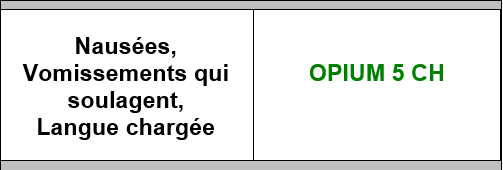 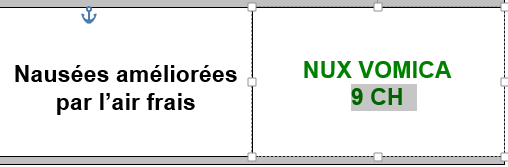 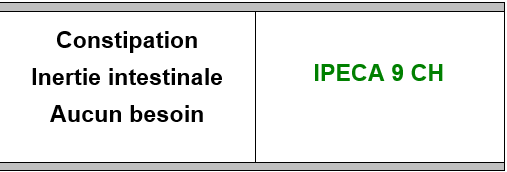 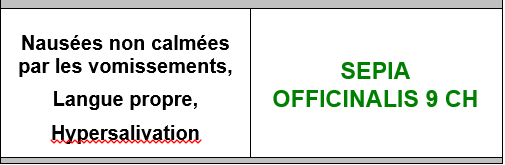 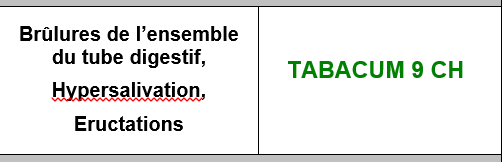 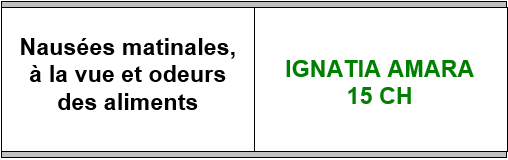 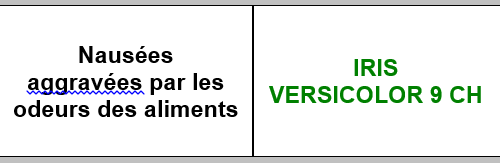 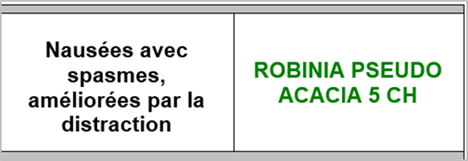 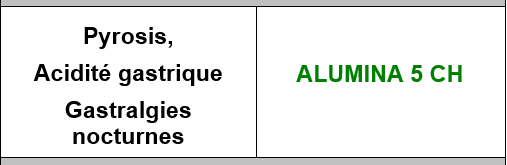 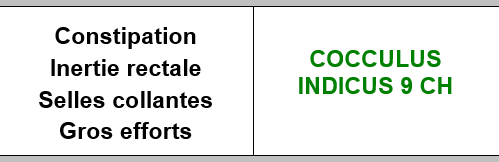 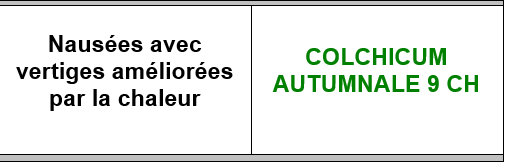 3.6. Grossesse
 Troubles digestifs : Nausées et vomissements
Quelques rappels
Premiers signes de la grossesse
S’arrêtent vers 3 mois ½
Nécessitent quelques fois de fractionner la nourriture, de limiter les aliments acides.
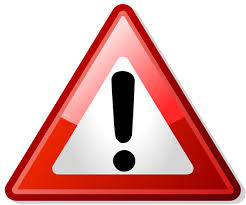 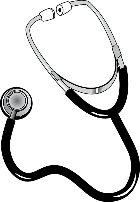 - Si vomissements incoercibles 
- Si apparition ou ré-apparition au 3ème trimestre
 Consultation médicale
3.6. Grossesse
 Troubles digestifs : Nausées et vomissements
Luteinum 15 CH
Prescrit sur le climat hormonal de début de grossesse
Sepia officinalis 9 CH
Nausées le matin, à la vue et à l’odeur des aliments, désir d’aliments acides, vomissements incoercibles après les repas
5 granules de chaque matin et soir
Tabacum 9 CH 
5 granules au rythme des nausées - ESA
Nausées améliorées par l’air frais
Cocculus indicus 9 CH 
5 granules au rythme des nausées - ESA
Nausées, vertiges, grande lassitude
Améliorées par la chaleur
3.6. Grossesse
 Troubles digestifs : Nausées et vomissements
Colchicum autumnale 9 CH
5 granules au rythme des nausées - ESA
Nausées aggravées par les odeurs des aliments
Ipeca 9 CH 
5 granules au rythme des nausées - ESA
Nausées non améliorées par les vomissements
	 Vomissements incoercibles
	 Langue propre et hyper salivation
Nux vomica 9 CH 
5 granules au rythme des nausées - ESA
Nausées améliorées par les vomissements
	 Langue chargée dans la partie postérieure
Ignatia amara 15 CH
5 granules matin et soir
Nausées et/ou vomissements avec spasmes, hyperémotivité
	 Aspect paradoxal : amélioration en mangeant
	 Amélioration par la distraction
3.6. Grossesse
 Troubles digestifs : Brûlures digestives
Quelques rappels
Sensation de brûlures avec éructation et renvoi d’un liquide acide et brûlant, 
Liées à un reflux gastro-œsophagien ou une hypersécrétion acide
Surtout en fin de grossesse
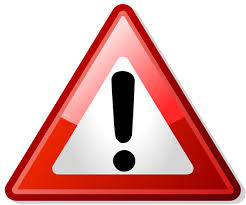 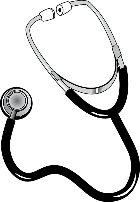 - Si retentissement sur l’état général
 Consultation médicale
3.6. Grossesse
 Troubles digestifs : Brûlures digestives
Iris versicolor 5 CH
5 granules 3 fois par jour et à la demande
Brûlures de l’ensemble du tube digestif, hypersialorrhée, éructations
Robinia pseudo acacia 5 CH
5 granules 3 fois par jour et à la demande
Acidité gastrique, 
gastralgies nocturnes, pyrosis
Nux vomica 9 CH
5 granules 3 fois par jour et à la demande
Spasmes digestifs 1 à 2 heures après le repas
	 Somnolence post-prandiale et langue chargée
Sulfuricum acidum 9 CH
5 granules 3 fois par jour et à la demande
Reflux gastro-oesophagien jusqu’à la bouche 
	 pyrosis intense
3.6. Grossesse
 Troubles digestifs : Constipation
Quelques rappels
Ralentissement du transit intestinal
Fréquent au cours de la grossesse 
Souvent lié à un défaut d’apport hydrique
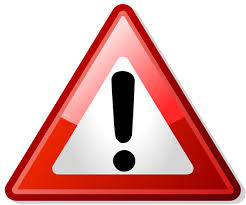 - Si dure depuis + de 15 jours
- Si sang dans les selles, arrêt de l’émission des gaz, vomissements, alternance diarrhée-constipation, douleurs abdominales importantes
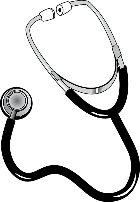  Consultation médicale
3.6. Grossesse
 Troubles digestifs : Constipation
Nux vomica 5 CH
5 granules matin et soir
Faux besoins
	 Impression de selles incomplètes
Inertie intestinale, selles dures 	 
	 Aucun besoin
Opium  5 CH
5 granules matin et soir
Inertie rectale
	 Selles collantes, expulsées qu’après de gros efforts
Alumina  5 CH
5 granules matin et soir
3.6. Grossesse
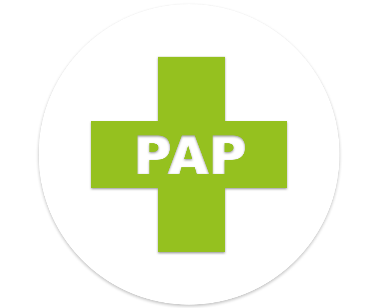  Troubles digestifs : Constipation
Besoins fréquents
Constipation avec pesanteur rectale, 
non soulagée par l’émission de selles
Désir d’aliments acides
Sepia officinalis 9 CH
5 granules matin et soir
Selles sèches, dures et volumineuses claires, difficiles à expulser
Hémorroïdes ayant tendance à saigner accompagnant la constipation
Collinsonia canadensis 5 CH
5 granules matin et soir
Arbres décisionnels
C’est à vous…
Objectif :
Construire un schéma de synthèse
Disposer d’un outil aide-mémoire
15’
Règles du jeu :

Un participant présente l’arbre décisionnel « Troubles des règles »
Echanger avec le groupe
Procéder de même pour l’arbre décisionnel « Troubles du comportement et du sommeil » puis « Bouffées de chaleur »
Arbres décisionnels
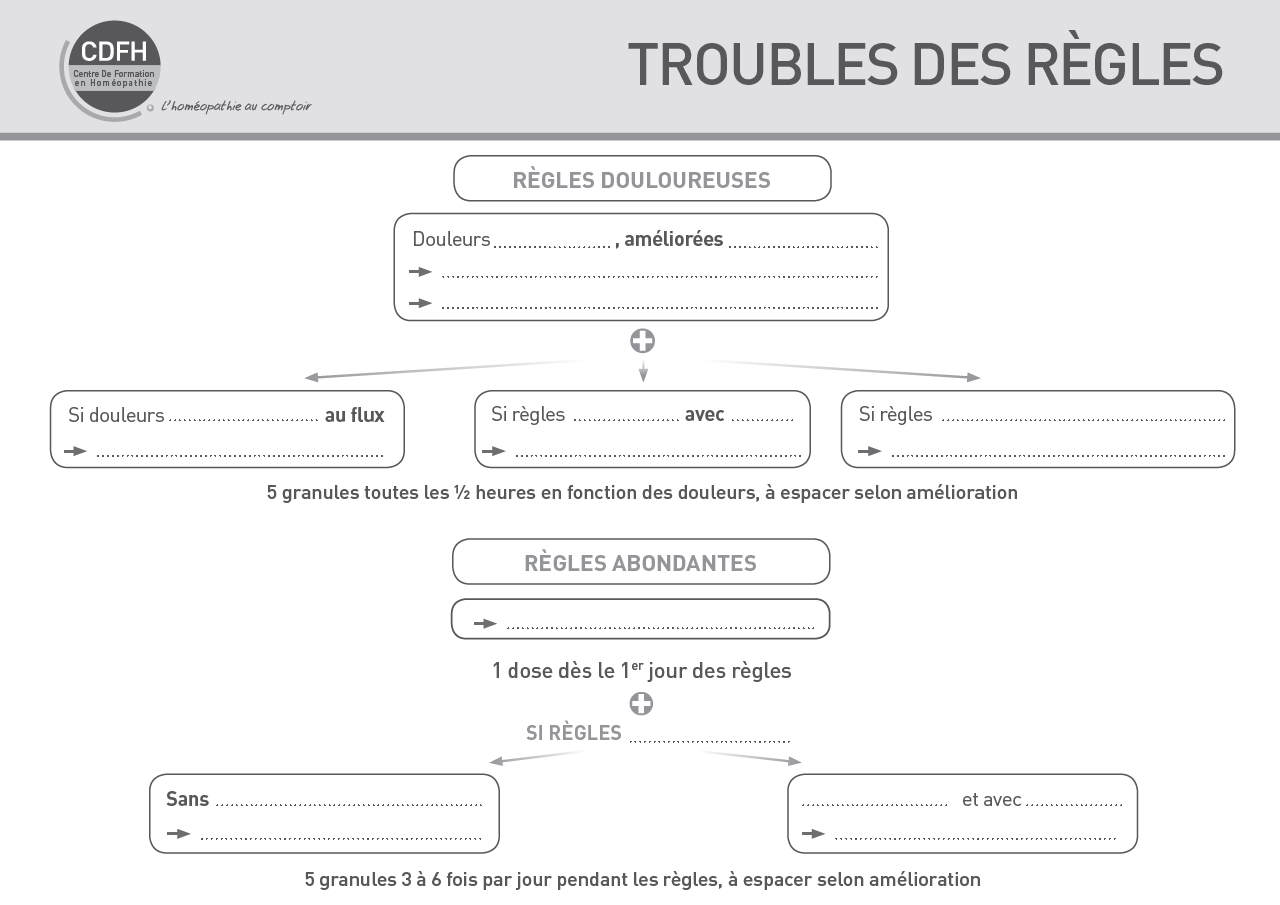 fulgurantes
pliée en deux
COLOCYNTHIS 9 CH
MAGNESIA PHOSPORICA 9 CH
peu abondantes
proportionnelles
abondantes
caillots
ACTAEA RACEMOSA 9 CH
SABINA 9 CH
CAULOPHYLLUM THALLICTROIDES 9 CH
PHOSPHORUS 15 CH
ABONDANTES
douleur ni caillots
Douloureuse
caillots
MILLEFOLIUM 5 CH
SABINA 9 CH
Arbres décisionnels
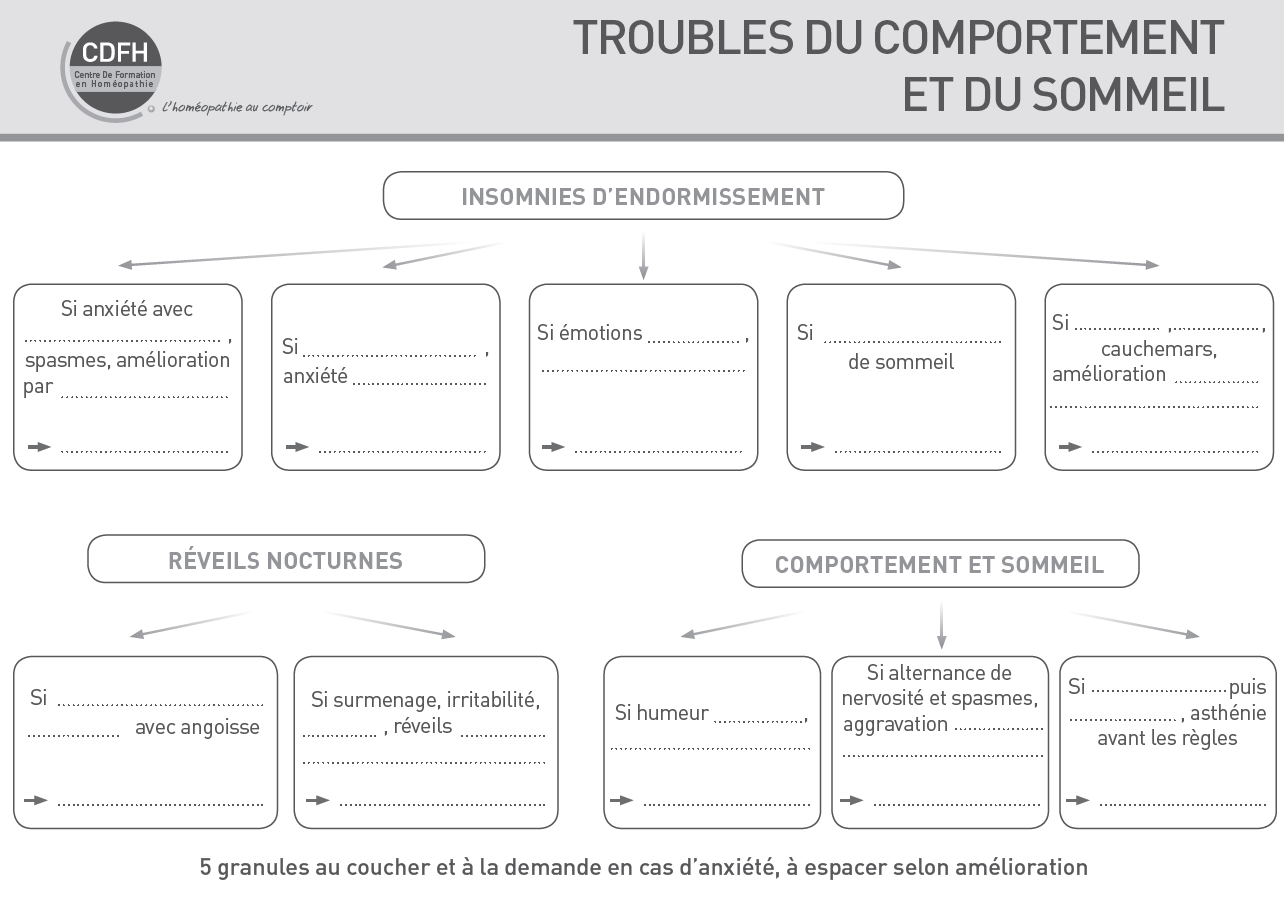 logorrhée  jalousie
hypersensibilité
joyeuses
fort besoin
prostration
hyperidéation
d’anticipation
dès
la distraction
NATRUM 
MURIATICUM 
15 CH
l’arrivée des règles
IGNATIA 
AMARA 15 CH
GELSEMIUM
 15 CH
COFFEA 
CRUDA 15 CH
LACHESIS 
MUTUS 15 CH
hyperactivité
Entre minuit et 1h00
tristesse
variable
pendant
du matin
vers
colère
pleurs
les règles
3h00 du matin
PULSATILLA 
15 CH
ACONITUM 
NAPELLUS 15 CH
SEPIA 
OFFICINALIS 15 CH
ACTAEA 
RACEMOSA 15 CH
NUX VOMICA 15 CH
Arbres décisionnels
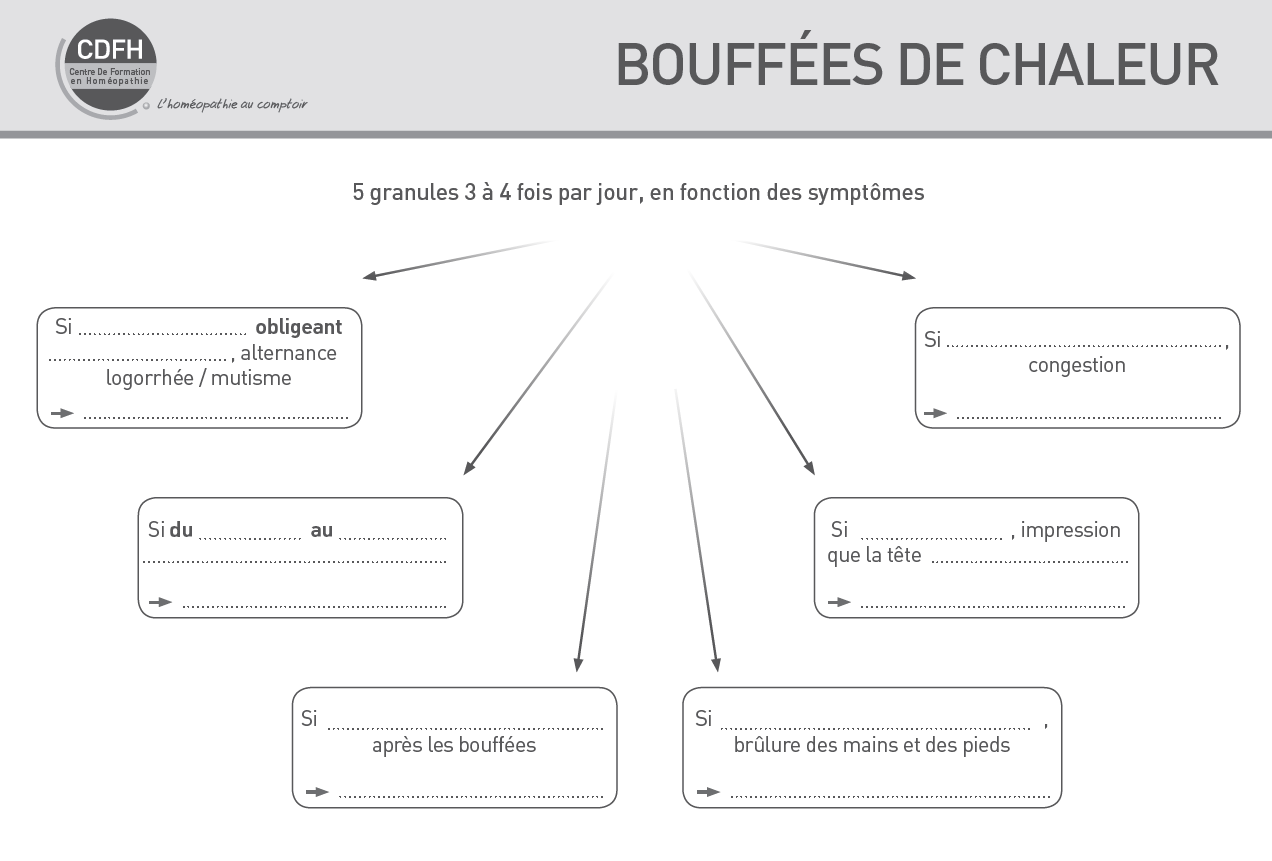 réveils nocturnes
sueurs abondantes
à se découvrir
LACHESIS MUTUS 15 CH
BELLADONNA 9 CH
bassin
thorax
palpitations
pas de rougeur
va éclater
SEPIA OFFICINALIS 9 CH
GLONOINUM 9 CH
sensation de froid
rougeur des joues
AMYLIUM NITROSUM 9 CH
SANGUINARIA CANADENSIS 9 CH
3.6. Grossesse
 Troubles circulatoires : Jambes lourdes
Quelques rappels
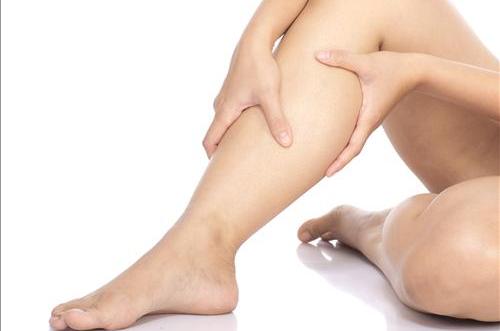 Troubles liés à :
la sécrétion de progestérone vasodilatatrice
à la prise de poids, 
à l’augmentation de la masse sanguine 
à la compression des vaisseaux du petit bassin par l’utérus
Facteurs aggravant : antécédents familiaux, nombre de grossesses, diminution de  l’activité physique, station debout, chaleur…
3.6. Grossesse
 Troubles circulatoires : Jambes lourdes
Hamamelis 5 CH
5 granules matin et soir
Sensation de meurtrissure, endolorissement, ecchymoses au moindre contact, action veinotonique
Arnica montana 9 CH
5 granules matin et soir
Douleurs, ecchymoses spontanées
		amélioration par le repos
Douleurs « d’éclatement » de la veine qui est dilatée sous la forme d’un cordon dur 
améliorées en maintenant les jambes surélevées (paraphlébite)
Vipera redi 9 CH
5 granules matin et soir
Apis mellifica 15 CH
5 granules toutes les 2 heures – ESA
Œdème
Amélioré par le froid
3.6. Grossesse
 Troubles circulatoires : Hémorroïdes
Quelques rappels
Dilatation anormale d’une veine de l’anus et du rectum
Interne ou externe
Saignements possibles
Favorisées par la constipation
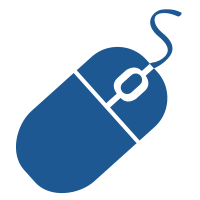 3.6. Grossesse
Arbre décisionnel à télécharger sur votre espace www.cdfh.fr
 Troubles circulatoires : Hémorroïdes
Aesculus hippocastanum 5 CH
5 granules toutes les 2 heures - ESA
Hémorroïdes qui saignent peu
Sensation d’aiguilles dans le rectum,aggravation par la chaleur, la station debout, amélioration par le froid, l’exercice modéré
Arnica montana 9 CH
5 granules toutes les 2 heures - ESA
Tropisme veineux et capillaire
	Aggravation au toucher
Collinsonia canadensis 5 CH
5 granules toutes les 2 heures - ESA
En cas de constipation associée
Hémorroïdes ayant tendance à saigner
Lachesis mutus 9 CH
5 granules toutes les 2 heures - ESA
Hémorroïdes pourpres très douloureuses
	  Amélioration par le saignement
Sepia officinalis 9 CH
5 granules matin et soir
Contexte de grossesse
	  Douleur hémorroïdaire améliorée par la marche 
 	  Prolapsus hémorroïdaire
3.6. Grossesse
 Douleurs ligamentaires (dos, bassin) et crampes
Hypericum perforatum 15 CH
5 granules 3 à 4 fois par jour - ESA
Douleurs lancinantes le long d’un trajet nerveux
Magnesia phosphorica 15 CH
 5 granules 3 à 4 fois par jour - ESA
Sciatalgie crampoïde, 
Améliorée pliée en 2
Ruta graveolens 9 CH
5 granules 3 à 4 fois par jour - ESA
Douleurs tendineuses,
Améliorées par le mouvement et la chaleur
Kalium carbonicum 9 CH
5 granules 3 à 4 fois par jour - ESA
Douleurs lombaires 
Améliorées sur un plan dur
Cuprum metallicum 9 CH
5 granules 3 à 4 fois par jour - ESA
Crampes violentes et subites, nocturnes
3.6. Grossesse
 Rhinorrhée
Comportement paradoxal, hypersensibilité, spasmes : boule dans la gorge, sanglot, nœud à l’estomac
Amélioration par la distraction

Ignatia amara 15 CH
Trac par anticipation avec inhibition,tremblements, diarrhées émotionnelles,insomnie d’endormissement par anxiété d’anticipation

Gelsemium 15 CH
Troubles anxieux 
et du sommeil
Qui suis-je?
+ 1 dose avant de partir à la maternité
Agitation précipitation, voudrait avoir fini avant de commencer, trac par anticipation, 
tendance diarrhéique, éructations

Argentum nitricum 15 CH
Irritabilité, loquacité anxieuse
Peur d’accoucher
Douleurs cervicales

Actaea racemosa 15 CH
5 granules au coucher et à la demande en cas d’anxiété
3.6. Grossesse
 Rhinorrhée
Irritabilité, hyperactivité, 
intolérance à la contradiction, difficultés d’endormissement puis réveil nocturne vers 3h du matin

Nux vomica 15 CH
Insomnie par hyperidéation, 
à la suite d’émotions joyeuses

Coffea cruda 15 CH
Troubles anxieux 
et du sommeil
Qui suis-je?
Variabilité de l’humeur, hyperémotivité, pleurs faciles, insomnie avec appréhension 
et peur de la solitude
Amélioration par la consolation 

Pulsatilla 15 CH
Réveil nocturne entre minuit et 1h du matin + angoisses, sensation de mort imminente, intensité, brutalité

Aconitum napellus 15 CH
5 granules au coucher et à la demande en cas d’anxiété
3.6. Grossesse
 Troubles anxieux et du sommeil
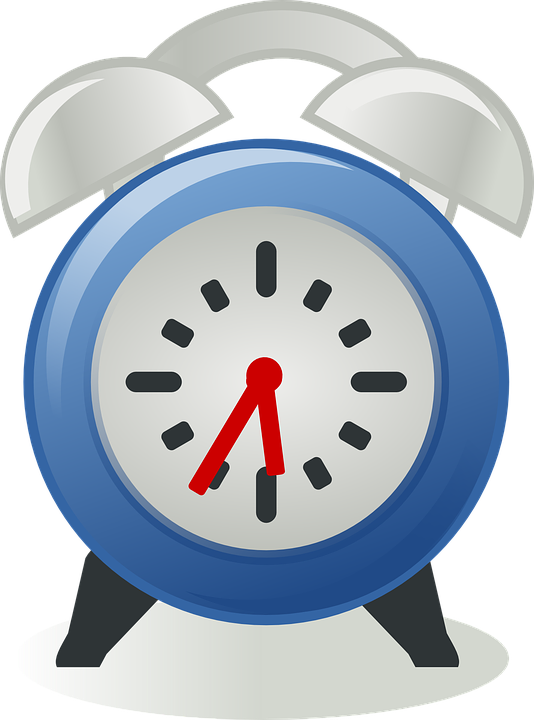 IgnatiaInsomnies réactionnelles
Aconitum napellusVers minuit
GelsemiumTrac d’anticipation
Nux vomicaInsomniesdes surmenésvers 3h du matin
ENDORMISSEMENT
RÉVEILS NOCTURNES
Coffea crudaHyperidéation
Pulsatilla 
Peur de la solitude, pleurs
Actaea racemosa
Irritabilité,
Peur d’accoucher
Douleurs cervicales
Argentum nitricum 
Agitation précipitation
Trousse conseil Maternité
C’est à vous…
Objectif :
Synthétiser les connaissances pour proposer une trousse conseil
7’
Règles du jeu :
Individuellement
Constituer le contenu d’une trousse de médicaments homéopathiques « maternité »
Trousse conseil Maternité
3.6. Grossesse
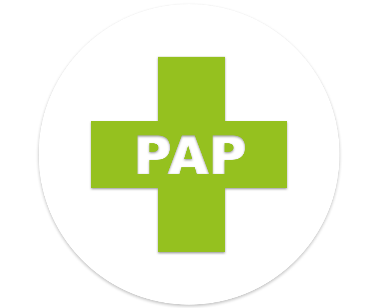  Préparation à l’accouchement
Mylène X.
Sage-femme libérale
xxxxxxxxxxxxxxx
xxxxxxxxxxxxxx	

		Le xx/xx/xxxx	
		Virginie (26 ans)

	GELSEMIUM 15 CH
	1 dose en arrivant à la maternité
	ACTAEA RACEMOSA 9 CH
	5 granules tous les soirs 15 jours avant le terme

A la maternité, en cas d’arrêt des contractions : 
CAULOPHYLLUM THALICTROIDES 5 CH
5 granules tous les ¼ heures pendant 2 heures
Jeu de synthèse
C’est à vous…
Objectif :
Restituer les informations sur les principaux médicaments abordés
20’
Règles du jeu :
A tour de rôle
Positionner sous chaque souche les cartes (modalités, symptômes) correspondantes
LACHESIS MUTUS
IGNATIA AMARA
BELLADONNA
ACTAEA RACEMOSA
NUX VOMICA
PULSATILLA
SEPIA OFFICINALIS
STAPHYSAGRIA
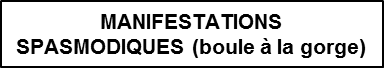 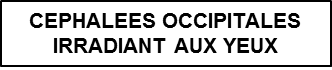 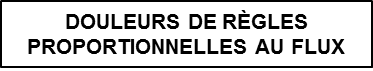 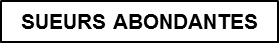 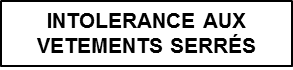 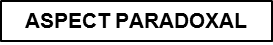 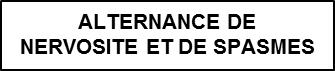 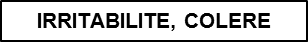 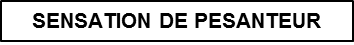 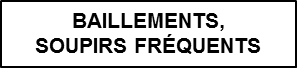 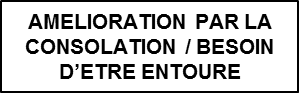 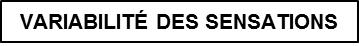 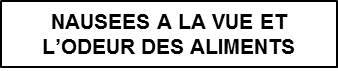 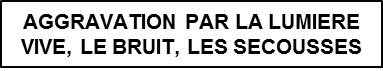 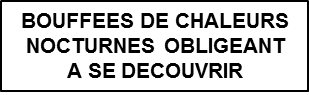 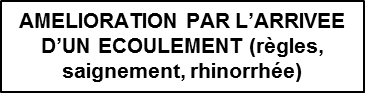 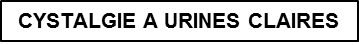 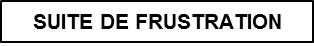 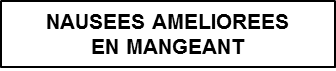 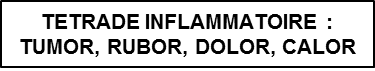 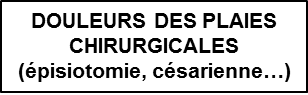 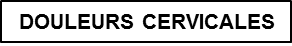 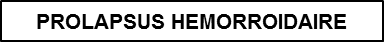 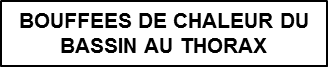 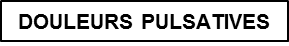 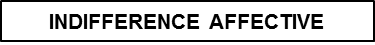 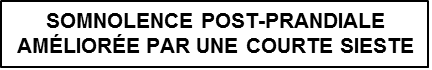 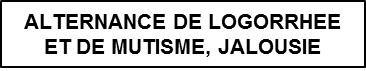 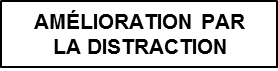 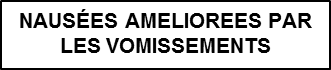 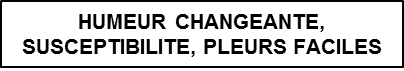 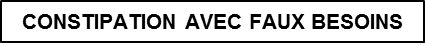 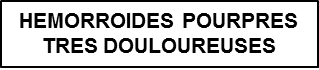 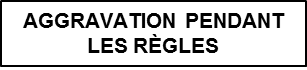 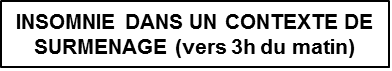 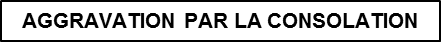 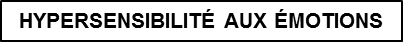 3.6. Grossesse
 Post-partum
Quelques rappels
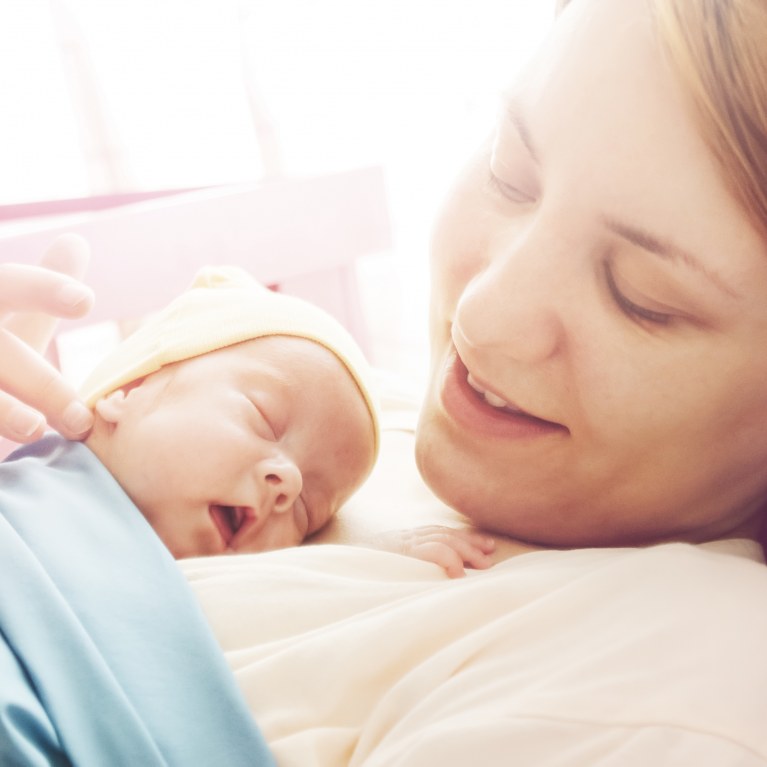 Période suivant l’accouchement jusqu’au retour de couche 
Principaux symptômes :
Douleur suite d’épisiotomie ou de césarienne
Tranchées utérines
Fatigue
Hémorroïdes
Jambes lourdes
Baby blues
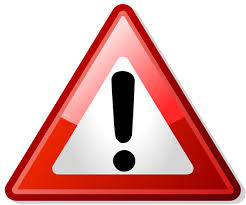 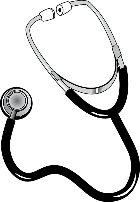 Si fièvre , suppuration cicatricielle, œdème d’une jambe, boule dans un sein, saignements supérieurs à des règles
 Consultation médicale
3.6. Grossesse
 Post-partum
Arnica montana 9 CH
5 granules 3 fois par jour
Traumatisme
Staphysagria 9 CH
5 granules 3 fois par jour
Si épisiotomie ou césarienne
Douleur des plaies chirurgicales
Caulophyllum thalictroides 9 CH
Colocynthis 9 CH
Magnesia phosphorica 15 CH
Tranchées utérines
5 granules de chaque avant chaque tétée, renouveler après si nécessaire
3.6. Grossesse
 Post-partum
Asthénie
China rubra 9 CH
5 granules matin et soir pendant au moins 15 jours
Asthénie, hypotension,
suite de pertes liquidiennes abondantes
Phosphoricum acidum 15 CH
5 granules matin et soir pendant au moins 15 jours
Asthénie physique et psychique
3.6. Grossesse
 Post-partum
Baby blues
Sepia officinalis 9 CH, puis 15 CH, puis 30 CH
1 dose par jour en dilution croissante, 3 jours de suite
Indifférence affective
Envie d’être seule et de pleurer
Aggravation par la consolation
Ignatia amara 15 CH
5 granules matin et soir pendant au moins 15 jours
Si hyperémotivité, humeur variable
Pulsatilla 15 CH
5 granules matin et soir pendant au moins 15 jours
Si pleurs faciles, besoin d’être très entourée et aidée (type sensible)
Phosphoricum acidum 30 CH
5 granules matin et soir pendant au moins 15 jours
Si  dépression réactionnelle 
Asthénie physique et psychique
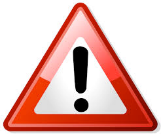 En l’absence d’amélioration  consultation médicale
3.7. Allaitement
 Douleur de la montée laiteuse
Œdème, tension mammaire, douleur avec œdème chaud

Amélioration par des applications froides


Amélioration par le maintien et la pression forte
Apis mellifica 15 CH
Bryonia 9 CH
5 granules de chaque toutes les 2 heures – Espacer selon amélioration
3.7. Allaitement
 Allaitement souhaité
Ricinus communis 5 CH
Alfalfa 6 DH
5 granules de chaque avant chaque tétée
Pour stimuler la lactation
China rubra 9 CH
5 granules matin et soir
Si fatigue physique après perte de liquide physiologique
3.7. Allaitement
 Allaitement souhaité
Engorgement mammaire
Belladonna 9 CH
Rougeur, douleur, chaleur
Phytolacca decandra 9 CH
Induration locale
5 granules de chaque toutes les ½ heures – Espacer selon amélioration
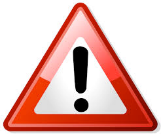 En cas de fièvre ou si absence d’amélioration au bout de quelques heures 
 Consultation médicale
3.7. Allaitement
 Allaitement souhaité
Crevasses du mamelon
Graphites 15 CH
5 granules 3 fois par jour
En cas de fissuration du mamelon et suintement épais, visqueux, jaune, comme du miel
Nitricum acidum 9 CH
5 granules 3 fois par jour
En cas de fissuration du mamelon (en coup d’ongle) avec saignement, sensation de piqûres
3.7. Allaitement
 Allaitement non souhaité ou sevrage
Ricinus communis 30 CH
1 dose par jour, 3 jour
Action freinatrice sur la lactation
Lac caninum 30 CH
5 granules 3 fois par jour 15 jours – ESA
Gonflement douloureux des seins
Amélioration par le port de soutien gorge et les applications froides
Œdème, tension mammaire, douleur avec œdème chaud

Amélioration par des applications froides


Amélioration par le maintien et la pression forte
Apis mellifica 15 CH
Bryonia 9 CH
5 granules de chaque toutes les 2 heures – ESA
Arbres décisionnels
C’est à vous…
Objectif :
Construire un schéma de synthèse
Disposer d’un outil aide-mémoire
10’
Règles du jeu :
Individuellement
Utiliser la structure proposée
Construire les arbres décisionnels « Nausées et vomissements de la grossesse », « Post-partum » et « Allaitement »
Arbres décisionnels
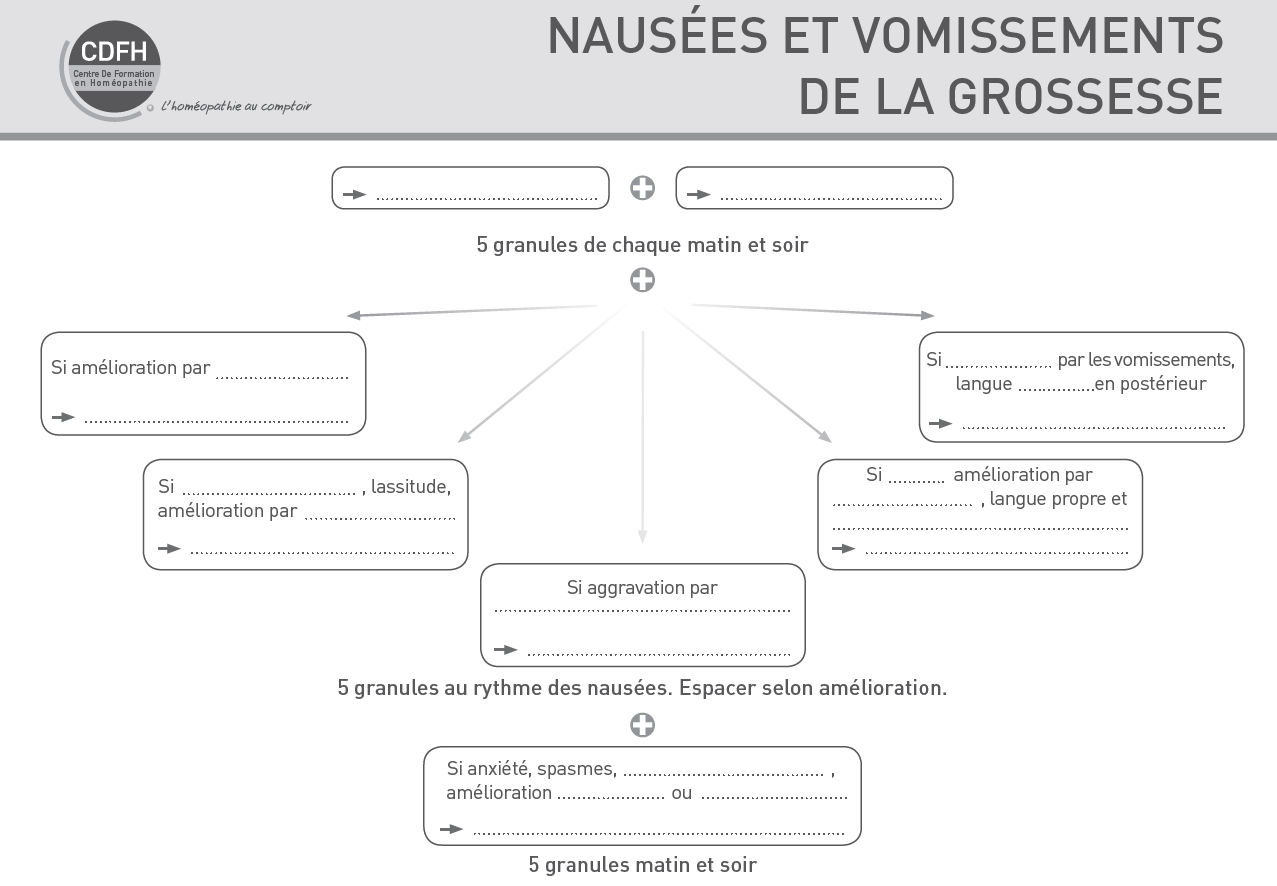 LUTEINUM 15 CH
SEPIA OFFICINALIS 9 CH
amélioration
l’air frais
chargée
TABACUM 9 CH
NUX VOMICA 9 CH
non
vertiges
les vomissements
la chaleur
hypersalivation
COCCULUS INDICUS 9 CH
IPECA 9 CH
les odeurs des aliments
COLCHICUM 
AUTUMNALE 9 CH
hyperémotivité
en mangeant
par la distraction
IGNATIA AMARA 15 CH
Arbres décisionnels
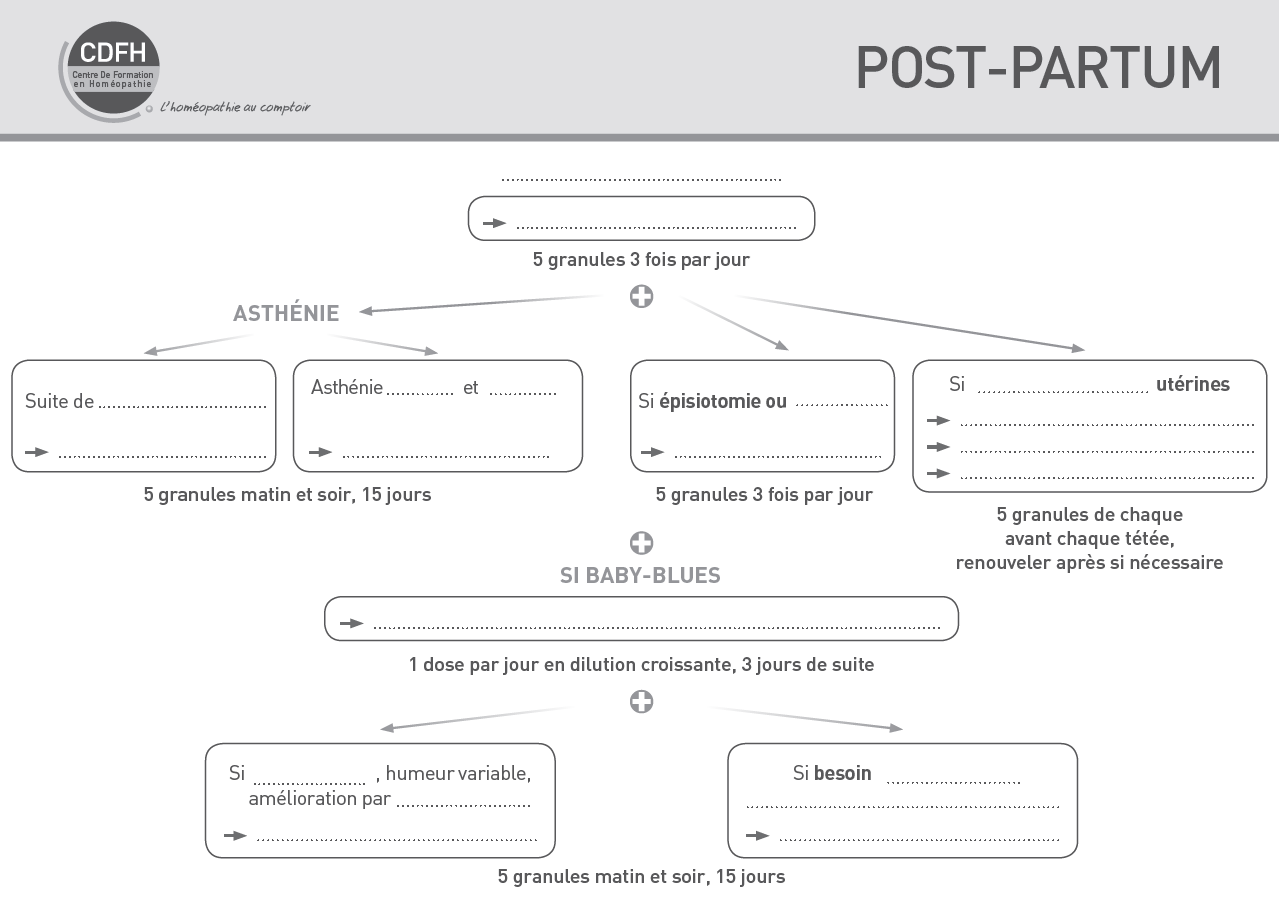 TRAUMATISME
ARNICA MONTANA 9 CH
tranchées
physique     psychique
césarienne
pertes liquidiennes
CAULOPHYLLUM 9 CH
PHOSPHORICUM
ACIDUM 15 CH
COLOCYNTHIS 9 CH
STAPHYSAGRIA 9 CH
CHINA RUBRA 9 CH
MAGNESIA PHOSPHORICA 15 CH
SEPIA OFFICINALIS 9CH puis 15 CH puis 30CH
d’être entourée
hyperémotivité
la distraction
pleurs faciles
IGNATIA AMARA 15 CH
PULSATILLA 15 CH
Arbres décisionnels
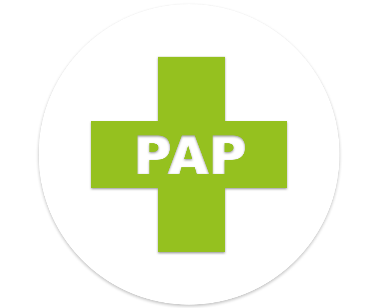 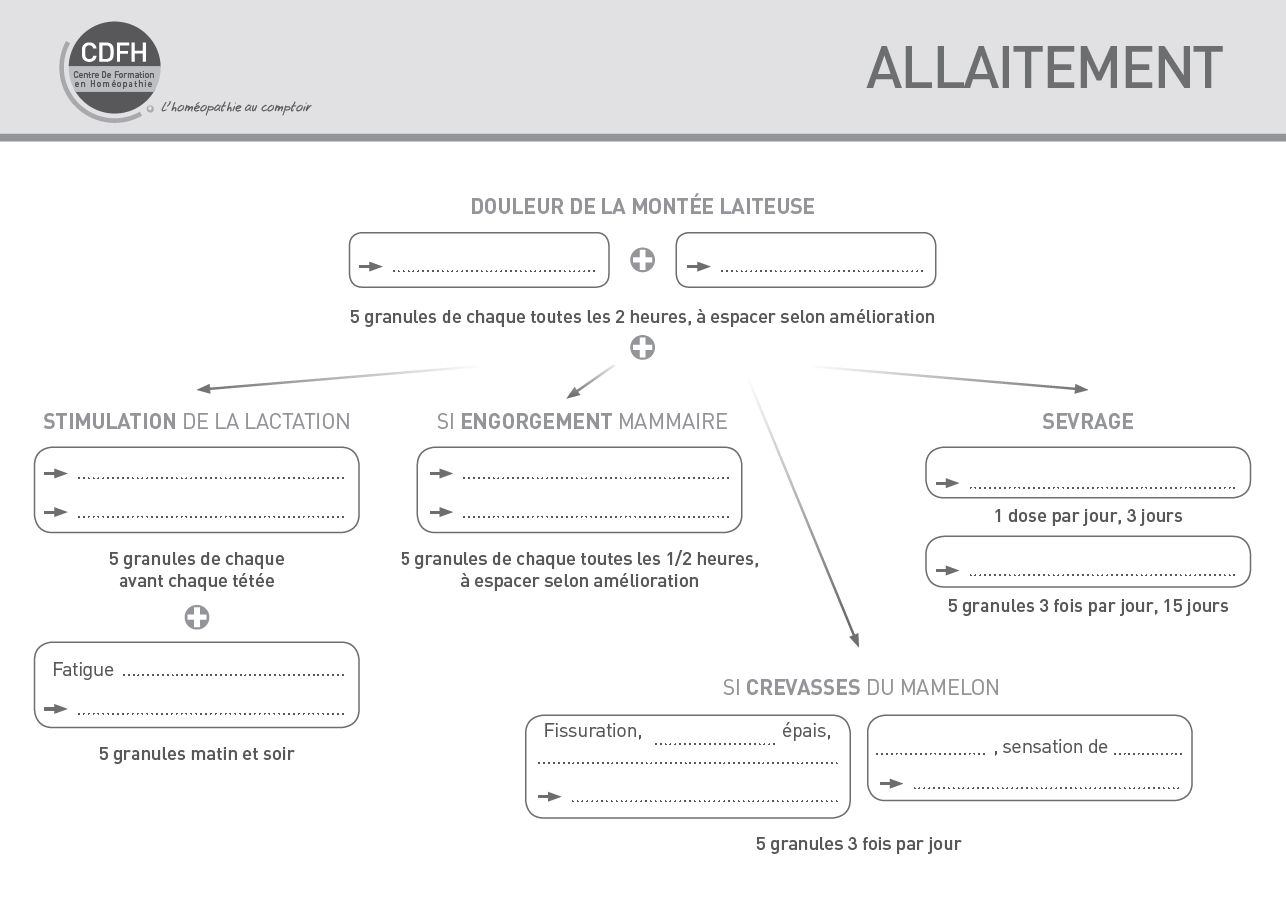 APIS MELLIFICA 15 CH
BRYONIA 9 CH
BELLADONNA 9 CH
RICINUS COMMUNDIS 5 CH
RICINUS COMMUNIS 30 CH
ALFAFA 6 DH
PHYTOLACCA DECANDRA 9 CH
LAC CANINUM 30 CH
physique
CHINA RUBRA 9 CH
suintement
piqûres
Saignements
jaune comme du miel
NITRICUM ACIDUM 9 CH
GRAPHITES 15 CH
Jeu du Bingo
C’est à vous…
Objectif :
Restituer les principaux médicaments abordés sur les 2 jours
20’
Règles du jeu :
Individuellement 
Numéroter aléatoirement de 1 à 16 les cases de sa grille 
Pour chaque question : écrire la réponse dans la case correspondante (question 1 : dans la case 1)
Si bonne réponse : entourer la réponse
Si mauvaise réponse : mettre une croix
Dès que 4 réponses justes alignées  =  BINGO
Synthèse cas de comptoir
C’est à vous…
Objectif :
S’entrainer et mettre en application pour pratiquer dès demain
Règles du jeu :
Pratiquer en groupe de 3 : 1 patient, 1 pharmacien/préparateur et 1 observateur
3 cas différents pour pratiquer chacun des rôles
S’appuyer sur la méthodologie de conseil
SEUL le patient lit la Carte « Patient » et ne répond qu’aux questions que le pharmacien lui pose
Le pharmacien construit son conseil
L’observateur s’appuie sur la grille « Observateur » pour faire le débrief du pharmacien
Pour chaque cas  : 4 min de jeu + 5 min débrief (méthode et conseil)
30’
Cas de comptoir
 Fiche patient
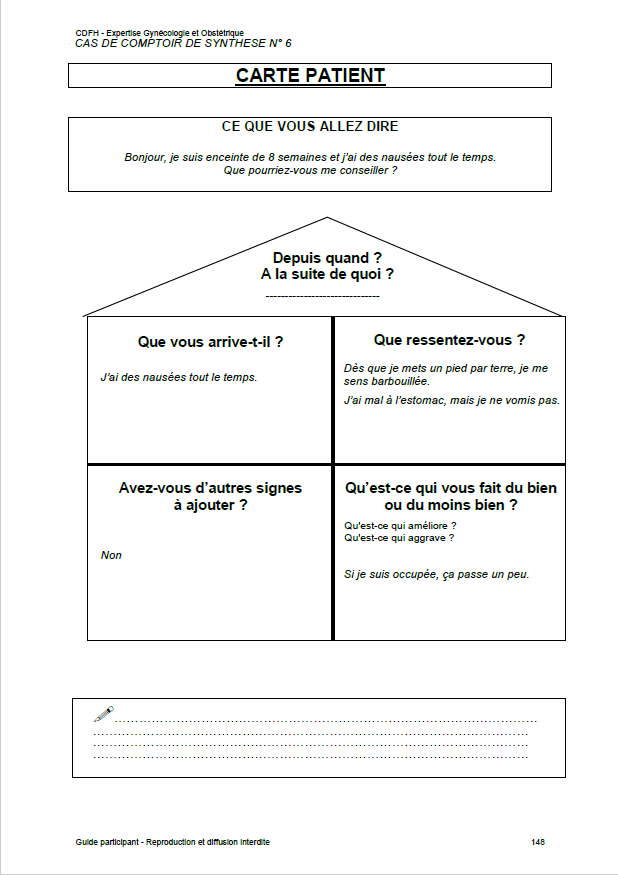 Pour celui qui joue le patient
p. 148 à 150
1 Fiche cas de comptoir par personne
Cas de comptoir
 Fiche pharmacien / préparateur
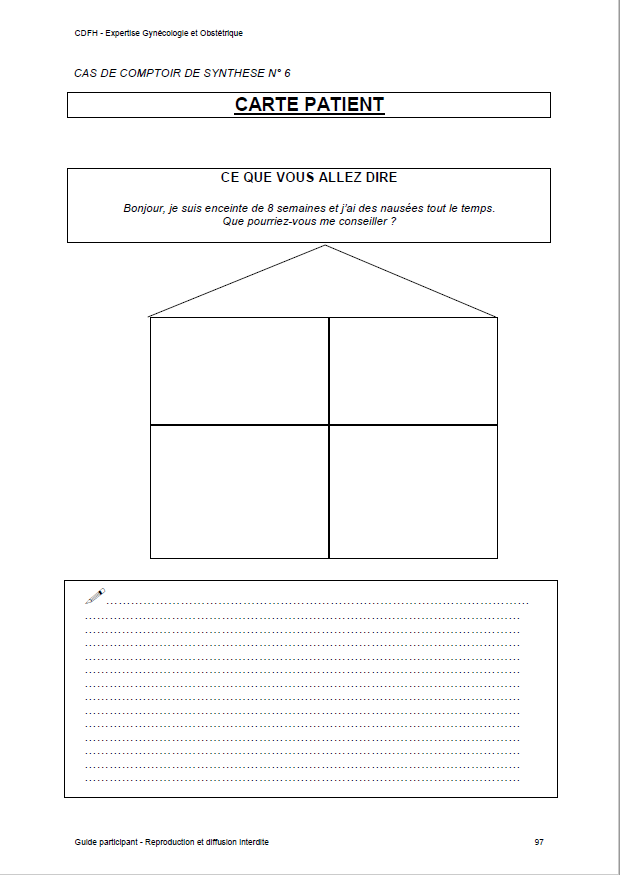 Pour celui qui joue le pharmacien/préparateur
p. 97 à 99
Cas de comptoir
 Fiche observateur
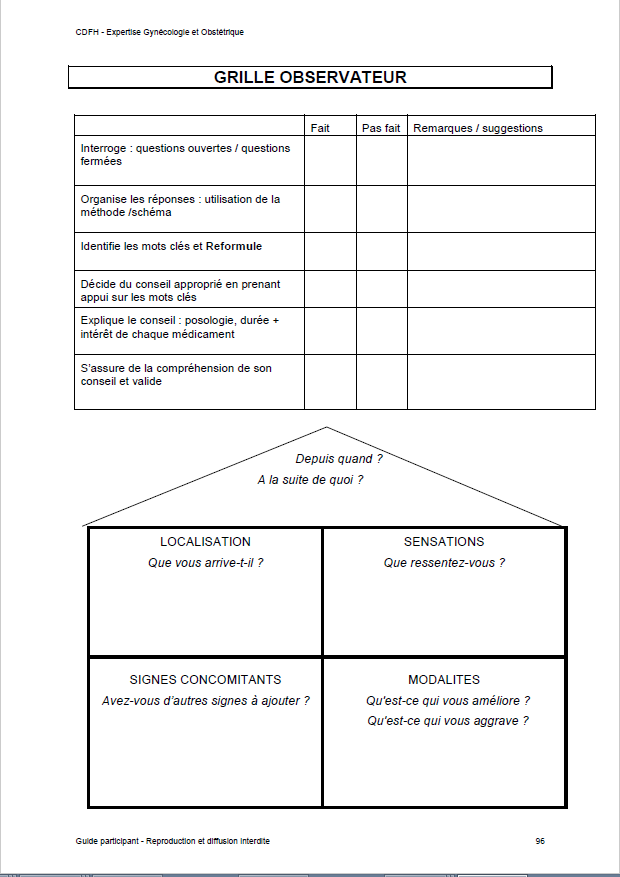 Pour celui qui joue l’observateur
p. 96
« Je suis enceinte de 8 semaines et j’ai des nausées tout le temps. Que pourriez-vous me conseiller ? »
Cas comptoir n°6
Depuis quand ?
A la suite de quoi ?
Conseil
Que vousarrive-t-il ?
Que ressentez-vous ?
J’ai des nausées tout le temps.
Dès que je mets un pied par terre, je me sens barbouillée.
J’ai mal à l’estomac, mais je ne vomis pas.
Qu’est-ce qui vous fait du bien ou du moins bien ?
Avez-vous d’autres signes
à ajouter ?
Qu'est-ce qui améliore ?
Qu'est-ce qui aggrave ?
Non
Si je suis occupée, ça passe un peu.
« J’attends mon 3ème enfant et je sens des remontées acides que je n’avais pas eues lors de mes 2 autres grossesses.»
Cas comptoir n°7
Depuis quand ?
A la suite de quoi ?
Conseil
Depuis le 2ème trimestre, cela s’intensifie.
Comme cela se présente-t-il ?
(Que lui arrive-t-il ?)
Que ressentez-vous ?
Quel que soit ce que je mange, j’ai des remontées acides très violentes plusieurs fois par jour.
Ça me brûle jusqu’à la bouche, 
J’ai la sensation de mal digérer
Qu’est-ce qui vous fait du bien ou du moins bien ?
Avez-vous d’autres signes
à ajouter ?
Qu'est-ce qui améliore ?
Qu'est-ce qui aggrave ?
Non
Si je me repose un peu après le repas, quelque fois, je vais mieux
« Je voudrais une crème contre les hémorroïdes pour ma femme qui vient d’accoucher.»
Cas comptoir n°8
Depuis quand ?
A la suite de quoi ?
Conseil
Depuis l’accouchement.
Comme cela se présente-t-il ?
(Que lui arrive-t-il ?)
Que ressent-elle ?
Je ne sais pas, je n’ai pas vu. 
Elle me dit qu’elle sent une boule
Elle a mal, elle dit que ça lui fait comme des aiguilles.
Ça saigne un peu.
Qu’est-ce qui lui fait du bien ou du moins bien ?
Avez-vous d’autres signes
à ajouter ?
Qu'est-ce qui améliore ?
Qu'est-ce qui aggrave ?
Elle est constipée mais elle l’était déjà pendant la grossesse. 
Du coup, elle appréhende d’aller aux toilettes.
Je n’en sais rien.
Evaluation des pratiques professionnelles
C’est à vous…
Objectif :
Evaluer l’évolution de vos pratiques professionnelles
15’
Règles du jeu :

Individuellement
Répondre au questionnaire
Homéoquizz
C’est à vous…
Objectif :
Evaluer les connaissances
5’
Règles du jeu :

Individuellement

Répondre à l’homéoquizz
Et demain …
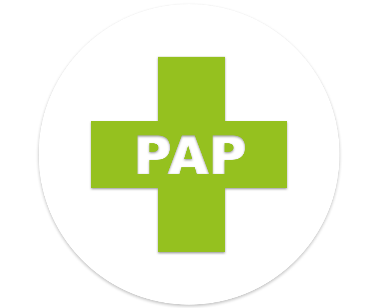 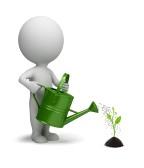 Qu’allez-vous expérimenter ?
Quoi ? et comment ?
[Speaker Notes: Commentaires

Prendre le temps de conclure  	
La conclusion est une étape fondamentale qui doit permettre à chaque participant de s’engager sur ce qu’il va mettre en pratique à l’issue de cette formation. Ce plan d’action est indispensable pour que la formation soit constructive et ne reste pas qu’un bon moment. 
Leur donner quelques secondes de réflexion et demander qu’ils reprennent leur plan d’action personnel (à la fin du guide participant) et choisissent 1 élément prioritaire qu’ils vont mettre en œuvre dès le lendemain. 
 Sur les différents éléments que vous avez notés dans votre Plan d’Action Personnel, il est important de prioriser. Choisissez et entourez celui qui est le plus facile à mettre en pratique dès votre retour à l’officine. 

Collégialement, partager ce qu’ils vont mettre en pratique et quelle place ils vont donner dans leur pratique aux médicaments homéopathiques : quoi et comment ?
 Qu’allez-vous expérimenter dès demain ? Et au regard des avantages des médicaments homéopathiques, comment allez-vous les intégrer dans le conseil en gynécologie et chez la femme enceinte ?
Pensez également à vérifier le stock des médicaments que vous allez conseiller…]
L’homéopathie au comptoir
Gynécologie et Obstétrique
Face aux pathologies gynécologiques courantes et aux petits maux de la grossesse :
Appliquer la méthodologie de conseil CDFH 
Choisir les médicaments homéopathiques adaptés aux symptômes aigus décrits, en appliquant les principes de prescription
Expliciter le conseil personnalisé apporté : valorisation, posologie, conseils associés et suivi
Commenter les prescriptions de médicaments homéopathiques en gynécologie: distinction traitement aigu et de terrain, valorisation et accompagnement
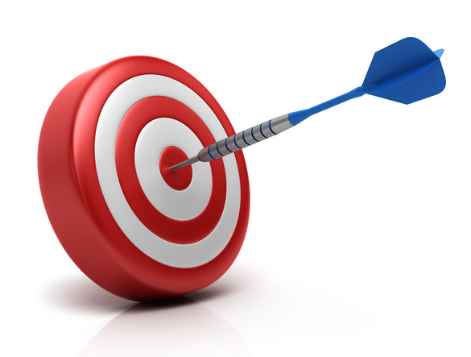 [Speaker Notes: Commentaires

• Reprendre les attentes des participants pour s’assurer d’y avoir répondu
• Rappeler les objectifs de la formation 
et lors d’un tour de table rapide leur demander de s’auto-évaluer]
Et demain …
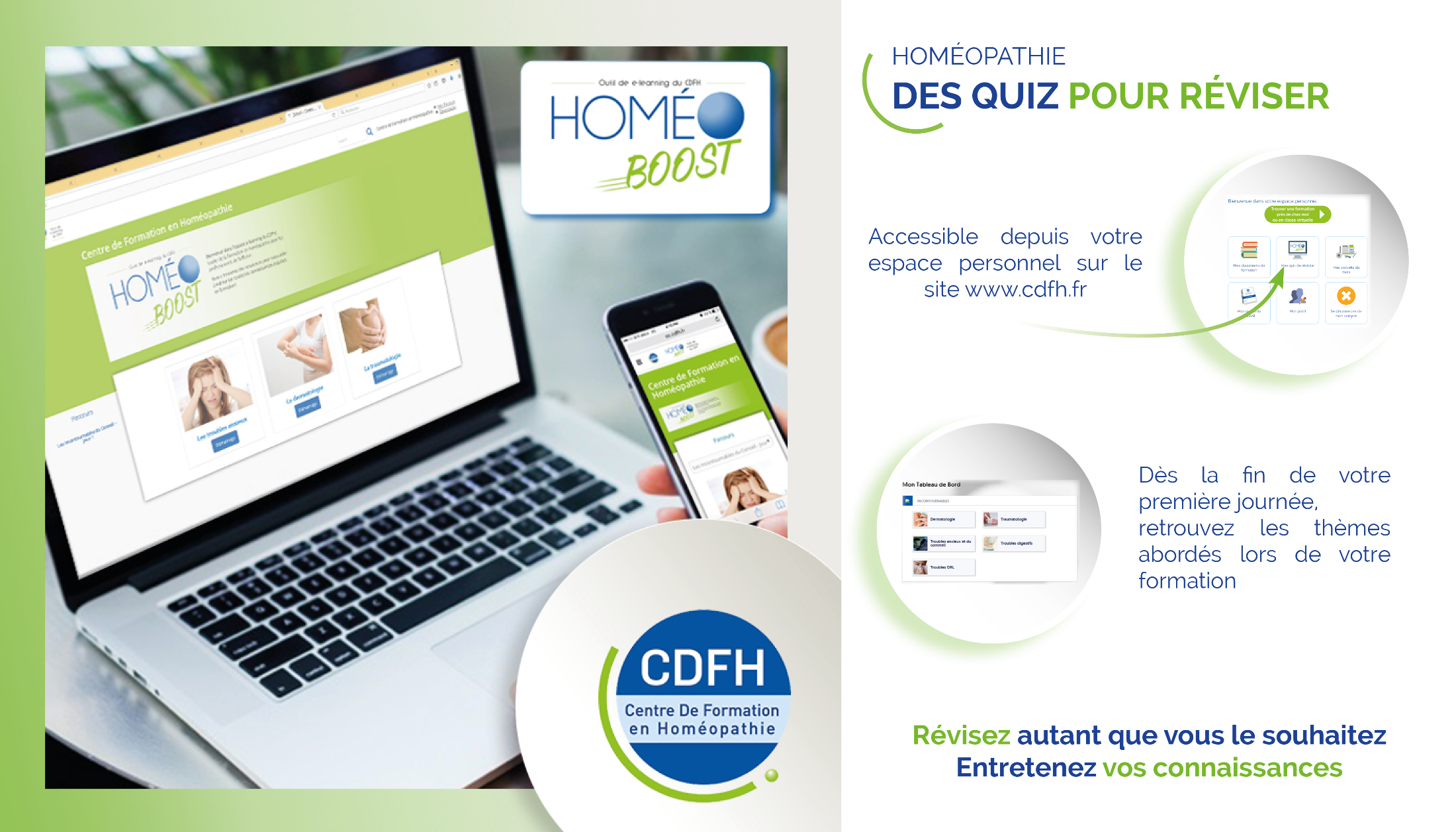 [Speaker Notes: Commentaires

 • Faire le lien avec les outils mis à leur disposition (notamment Homéoboost), qui sont la continuité de la formation et leur permettent de progresser sur l’atteinte de ces objectifs

Leur indiquer que sur www.cdfh.fr dans leur espace personnel (ils doivent avoir leurs codes d’accès), ils retrouveront :
- HOMEOBOOST, outil e-learning pour réviser quand ils veulent, à leur rythme les médicaments abordés 
- la liste des médicaments abordés au cours de ces 2 jours
- les différents arbres décisionnels à télécharger
- la méthode d’interrogatoire]
Et demain …
PRATIQUER ET PROGRESSER
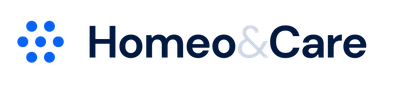 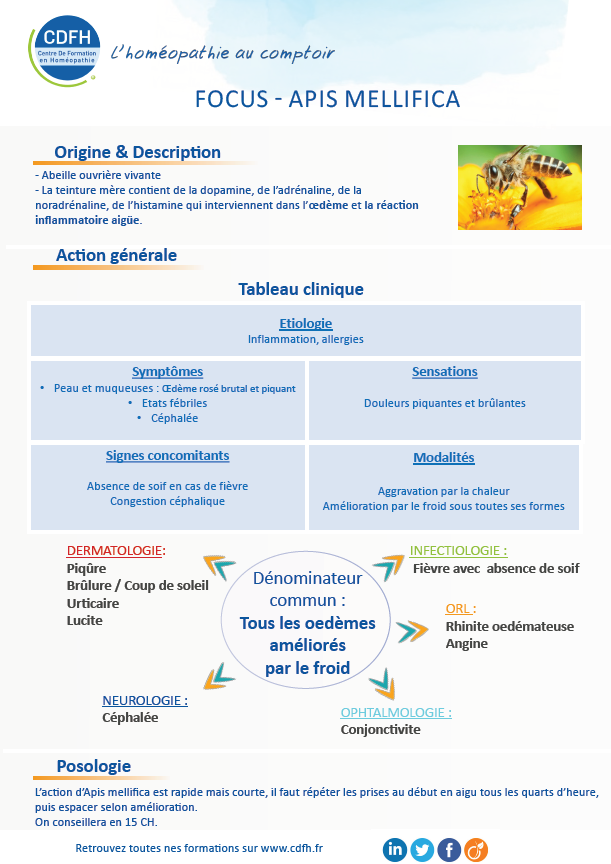 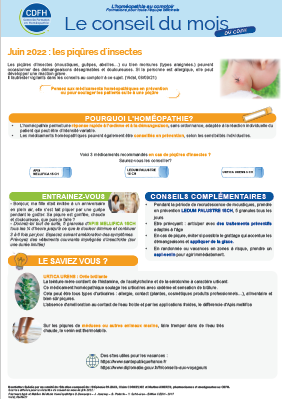 www.homeoandcare.com
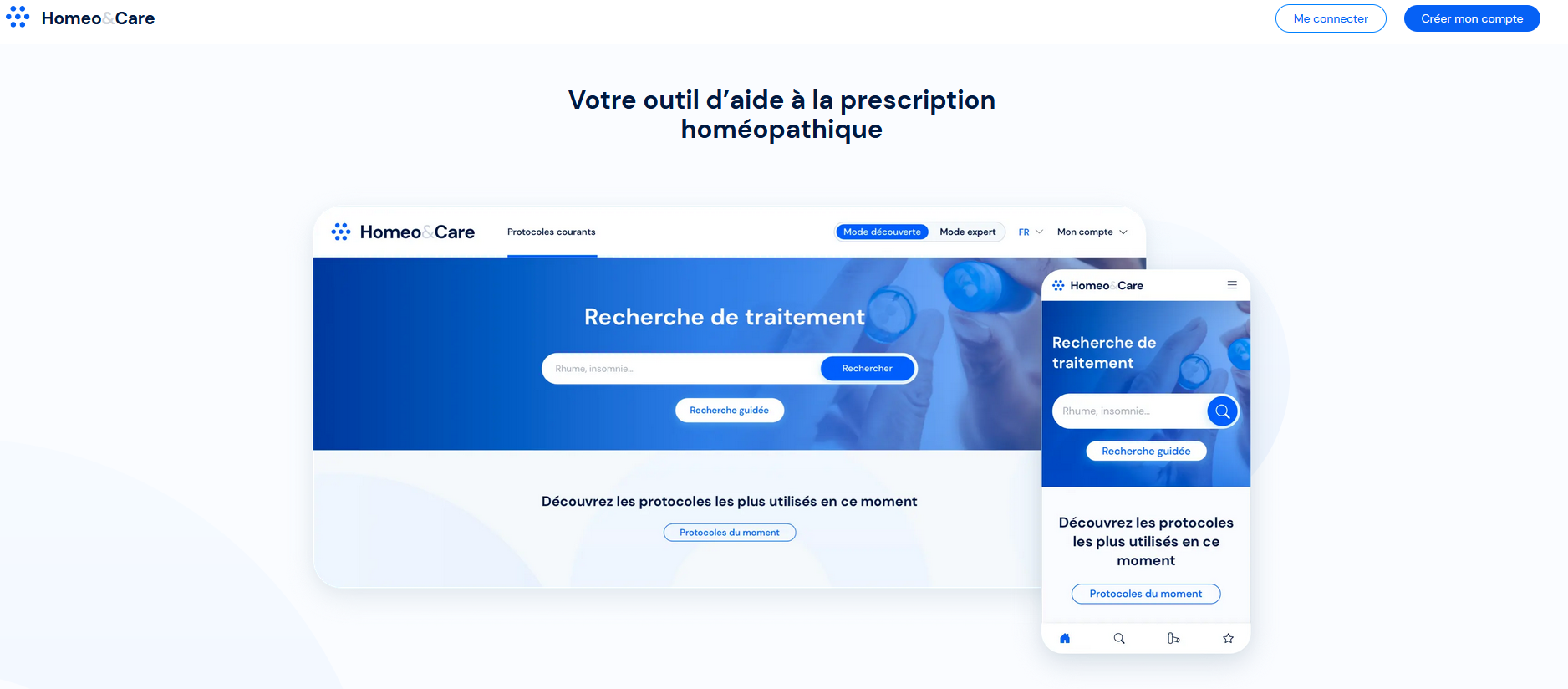 Outil d'aide au conseil, et de formation continue
Des rappels, de la nouveauté, des outils 
sur un thème de saison ou d’actualité…
[Speaker Notes: Commentaires

• tous les mois ils recevront par mail un conseil du mois, outil pédagogique de mémorisation et d’ouverture sur des thèmes de saison ou d’actualité

Homéo&Care : à installer dans les favoris sur les postes de travail, au comptoir.
Cet outil du CEDH, réservé aux professionnels de santé, a été développé par la collaboration et l’expertise de médecin et de pharmaciens. C’est une aide pour faciliter la mise en pratique et le conseil au comptoir.
Possibilité de consulter les protocoles courants du CEDH, ou de rechercher par pathologie en Mode Découverte ou en Mode Expert (plus de pathologies et plus de médicaments proposés). Une bonne façon de réviser et d’enrichir ses connaissances et sa pratique.
La création de compte se fait via un numéro RPPS (sécurisant l’accès aux professionnels de santé) ; les préparateurs peuvent y avoir accès via les codes créés au niveau de la pharmacie. 
 Si besoin, un Code d’accès réservé aux préparateurs formés à l’homéopathie, a été créé : indiquer le code 10000000000 dans le champs à la place du code RPPS au moment de l’inscription.]
Et demain, pour aller plus loin…
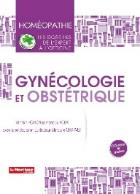 Les dossiers de l’expert : Gynécologie et obstétrique

Michèle Boiron, François Roux et Christelle Charvet

Editions Le Moniteur des pharmacies - 2013
Pharmacologie et matière médicale homéopathique

3e édition 
Denis Demarque, Jacques Jouanny, Bernard Poitevin, Yves Saint-Jean
Editions CEDH - 2003
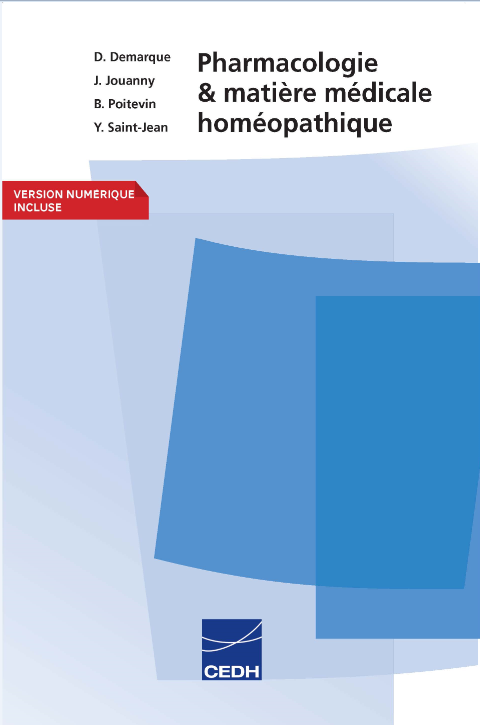 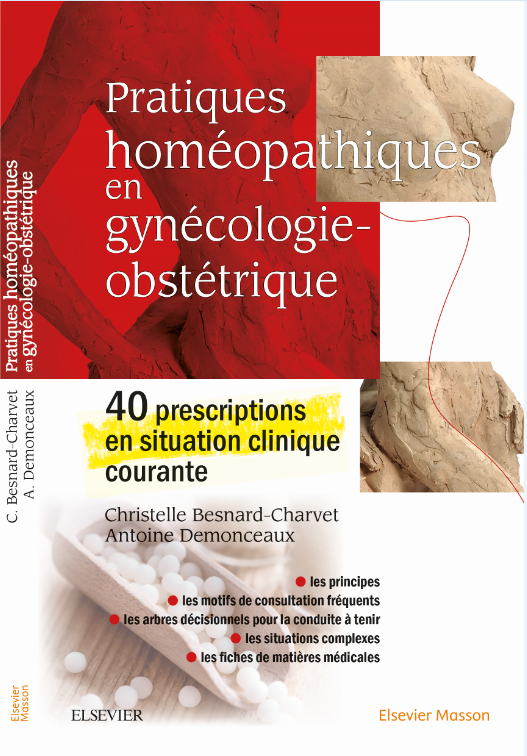 Pratiques homéopathiques en gynécologie obstétrique

Christelle Besnard-Charvet, Antoine Demonceaux
Éditions Elsevier Masson - 2019
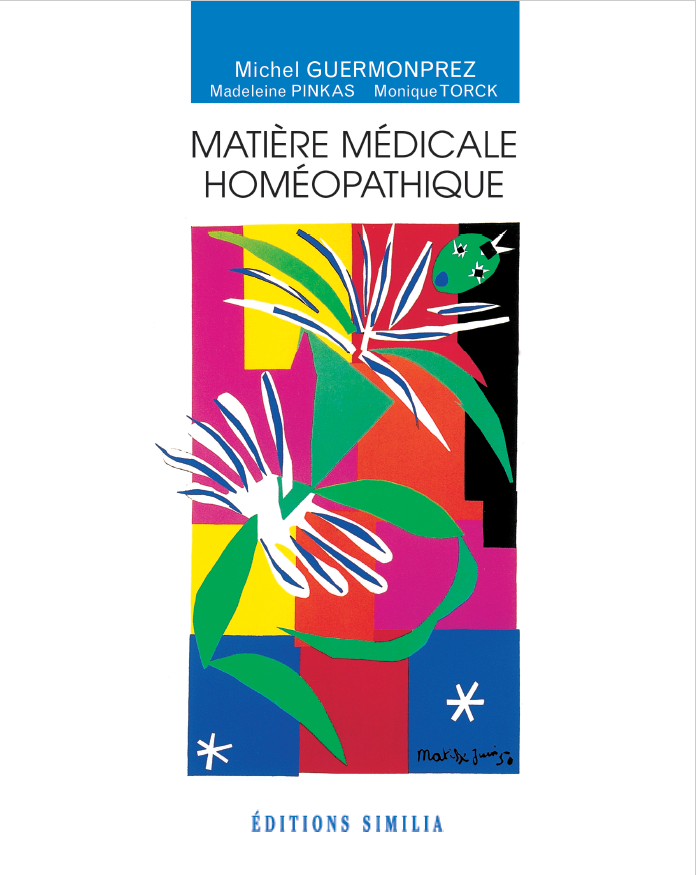 Matière médicale homéopathique

Michel Guermonprez, Madeleine Pinkas, Monique Torck
Editions SIMILIA - 2017
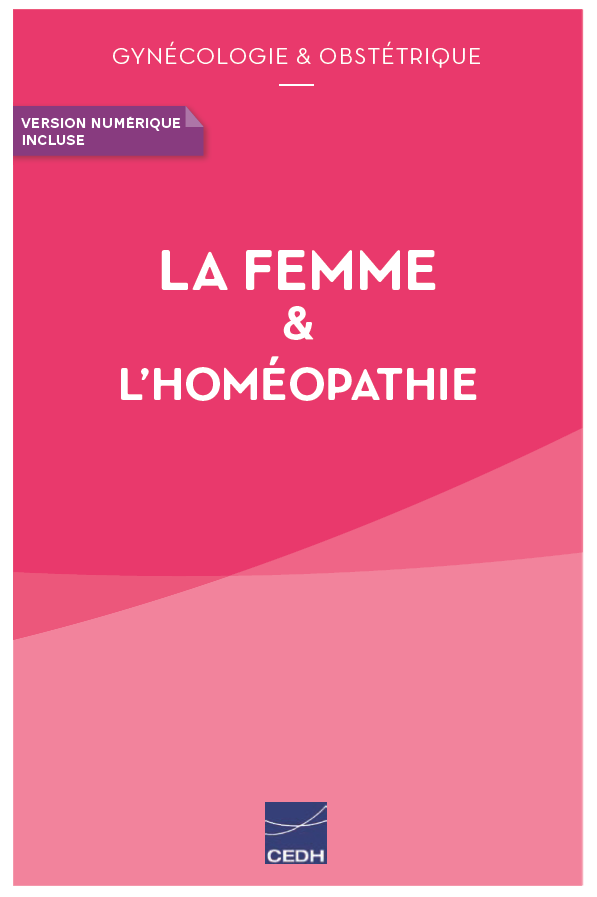 La femme et l’homéopathie

Martine Maisonneuve, Maryvonne Nadaud, Martine Tassone
Editions CEDH - 2018
Et demain…
POURSUIVEZ VOTRE PARCOURS
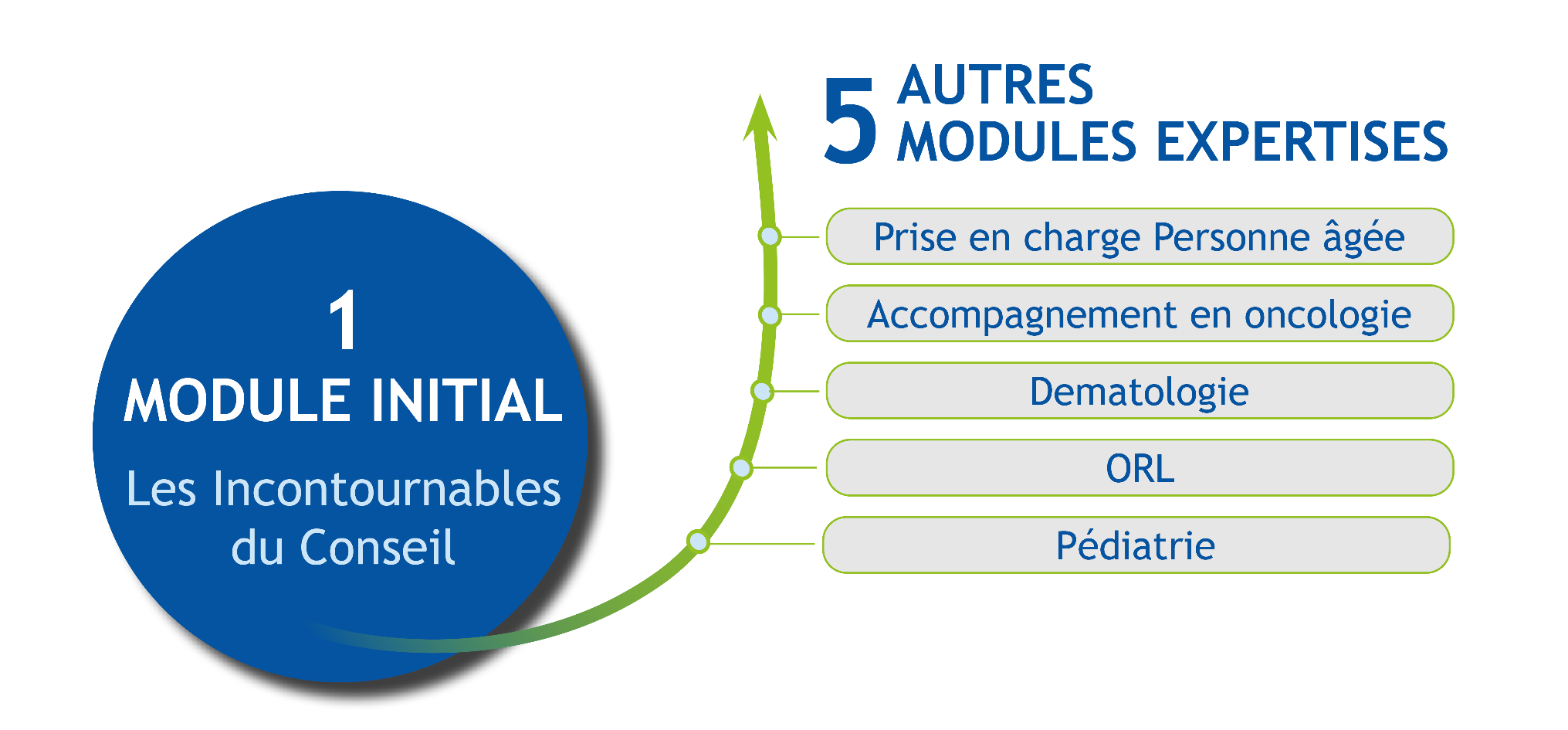 Inscriptions sur
https://www.cdfh.fr
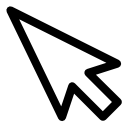 [Speaker Notes: Commentaires

Les inviter à poursuivre leur parcours de formation, en s’inscrivant dès à présent à une Expertise organisée dans quelques mois (intérêt de s’inscrire à plusieurs du même groupe pour conserver la dynamique de groupe) 
 possibilité de s’inscrire directement en ligne]
Et demain …
EVALUER
PARTAGER
Vous avez aimé, dites-le….
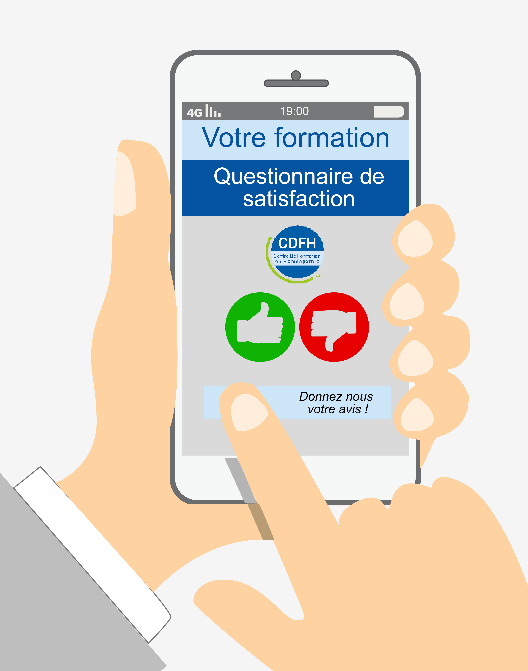 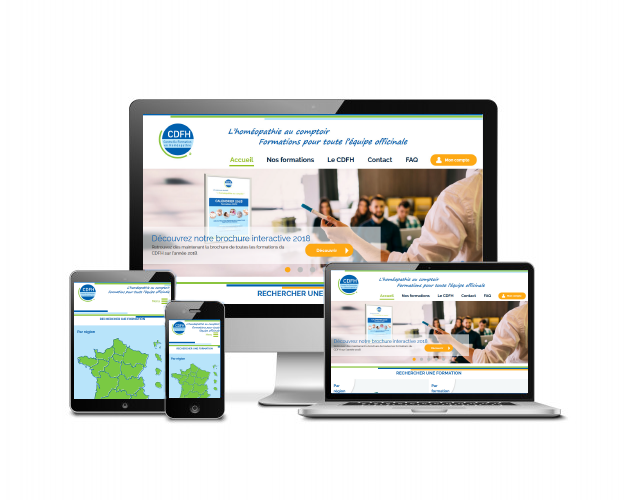 Faites-nous part de vos retours 
sur la formation 
et sur votre expérience avec le CDFH
Déposez un avis sur le site
www.cdfh.fr
ET parlez-en autour de vous…
[Speaker Notes: Commentaires

• Evaluer la formation
  Vous avez dû recevoir par mail, dans l’après-midi, un lien vers un questionnaire d’évaluation à remplir en ligne (sur smartphone, tablette, ordinateur)
Je vous propose de prendre 5 min pour le faire directement (si vous avez accès à vos mails sur téléphone) 


 Pour ceux qui ne pourront le faire, leur demander de le faire au plus tôt.
Insister sur l’importance de le remplir, dans une démarche d’amélioration continue


Ils ont aimé la formation et le CDFH… inviter-les à déposer un avis sur le site www.cdfh.fr et à en parler autour d’eux

Terminer par un tour de table
  Afin de me permettre d’évaluer cette formation,  en 1 ou 2 mots ou idées clés, qu’en diriez-vous ?]
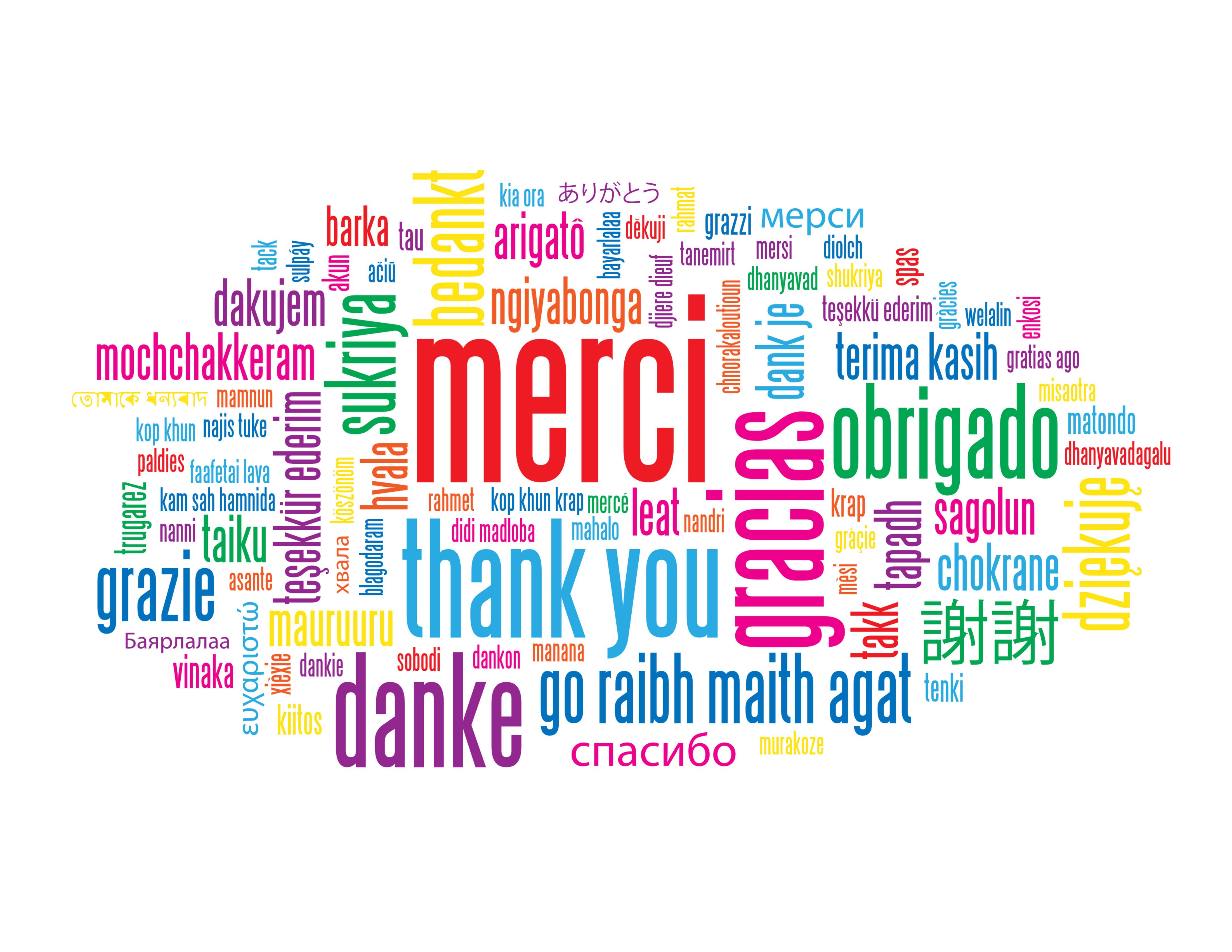